La veille, pilier de
l’Intelligence Économique
IHEDN, 19 novembre 2024, 9 h - 12 h 30
Ecole Militaire, amphi Lacoste
Diaporama : https://tinyurl.com/msxs9u9v
Comment développer une veille efficiente et collaborative pour les services du Premier ministre ?
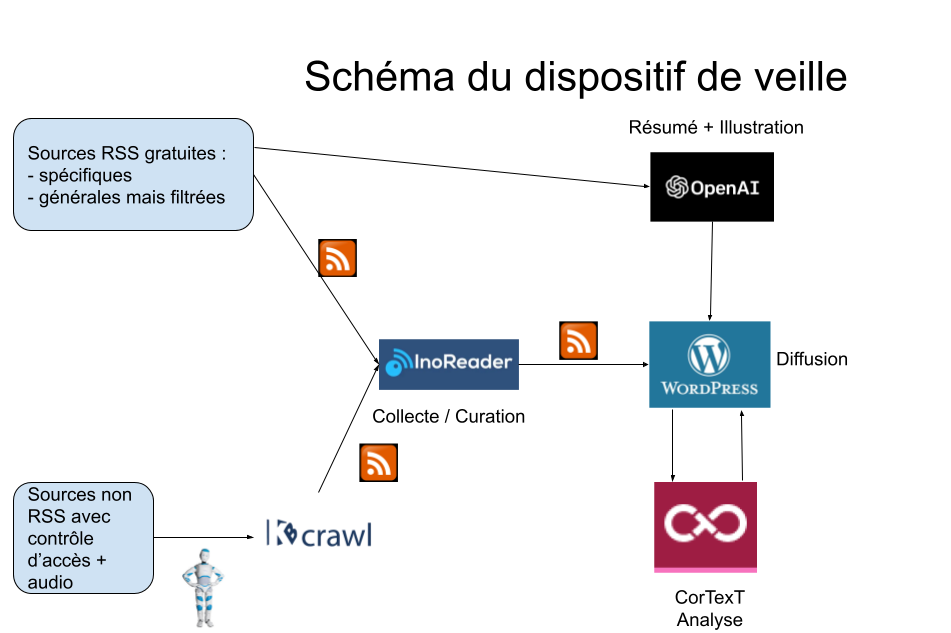 Le réseau de veille des SPM, un réseau ouvert
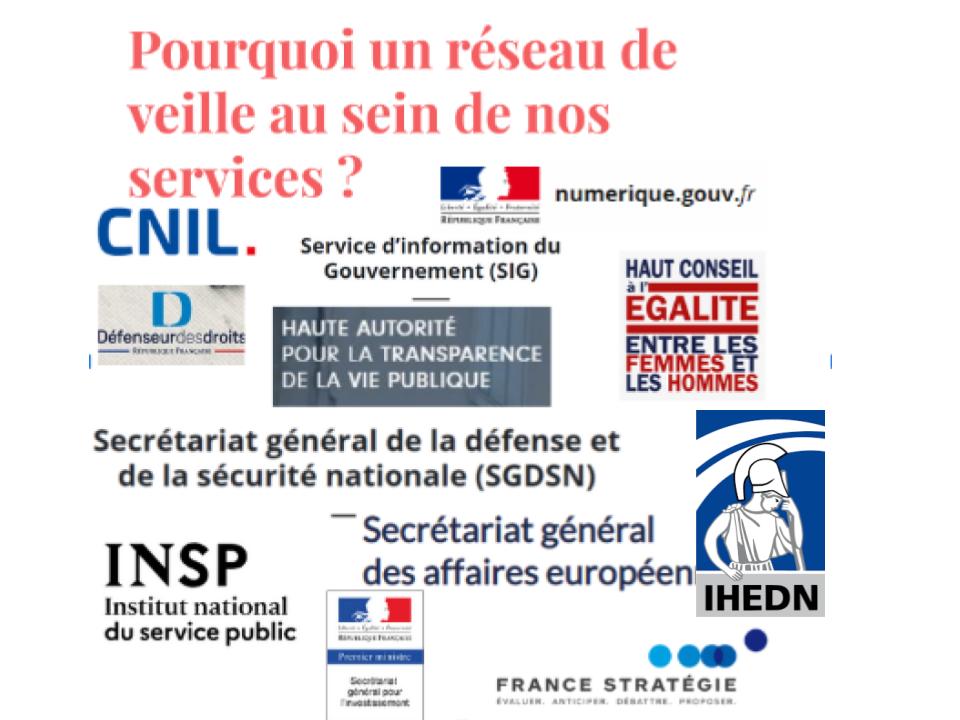 Veille et Intelligence Economique
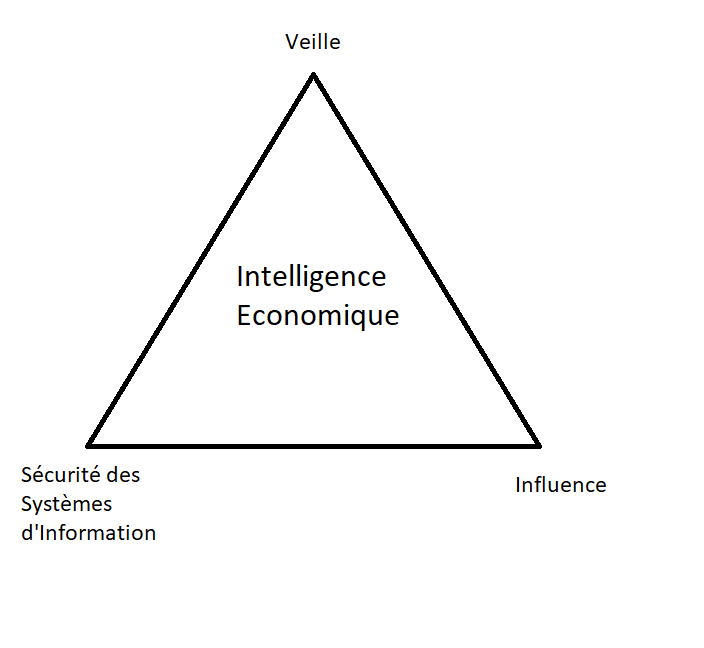 Tout le monde veille
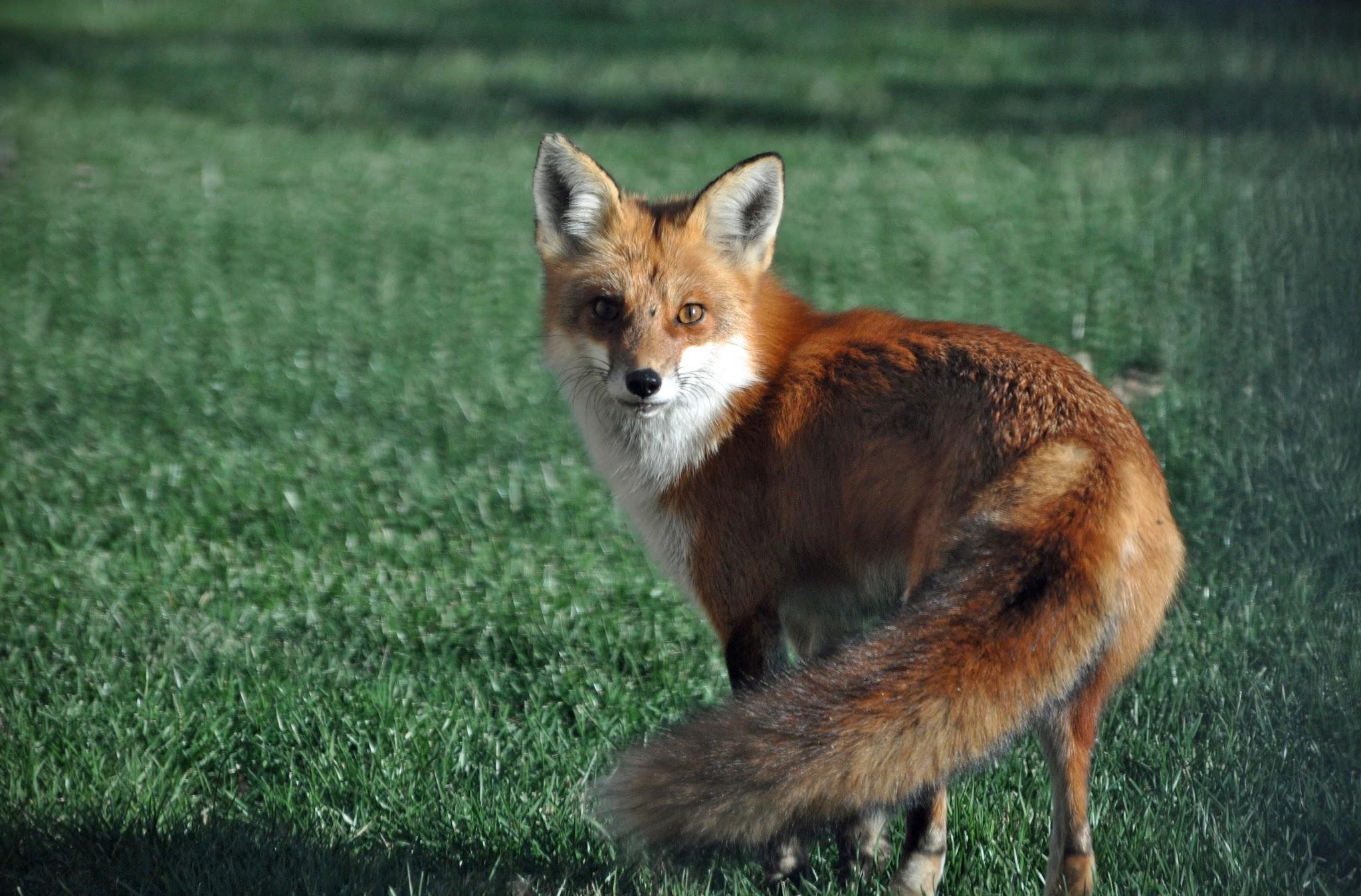 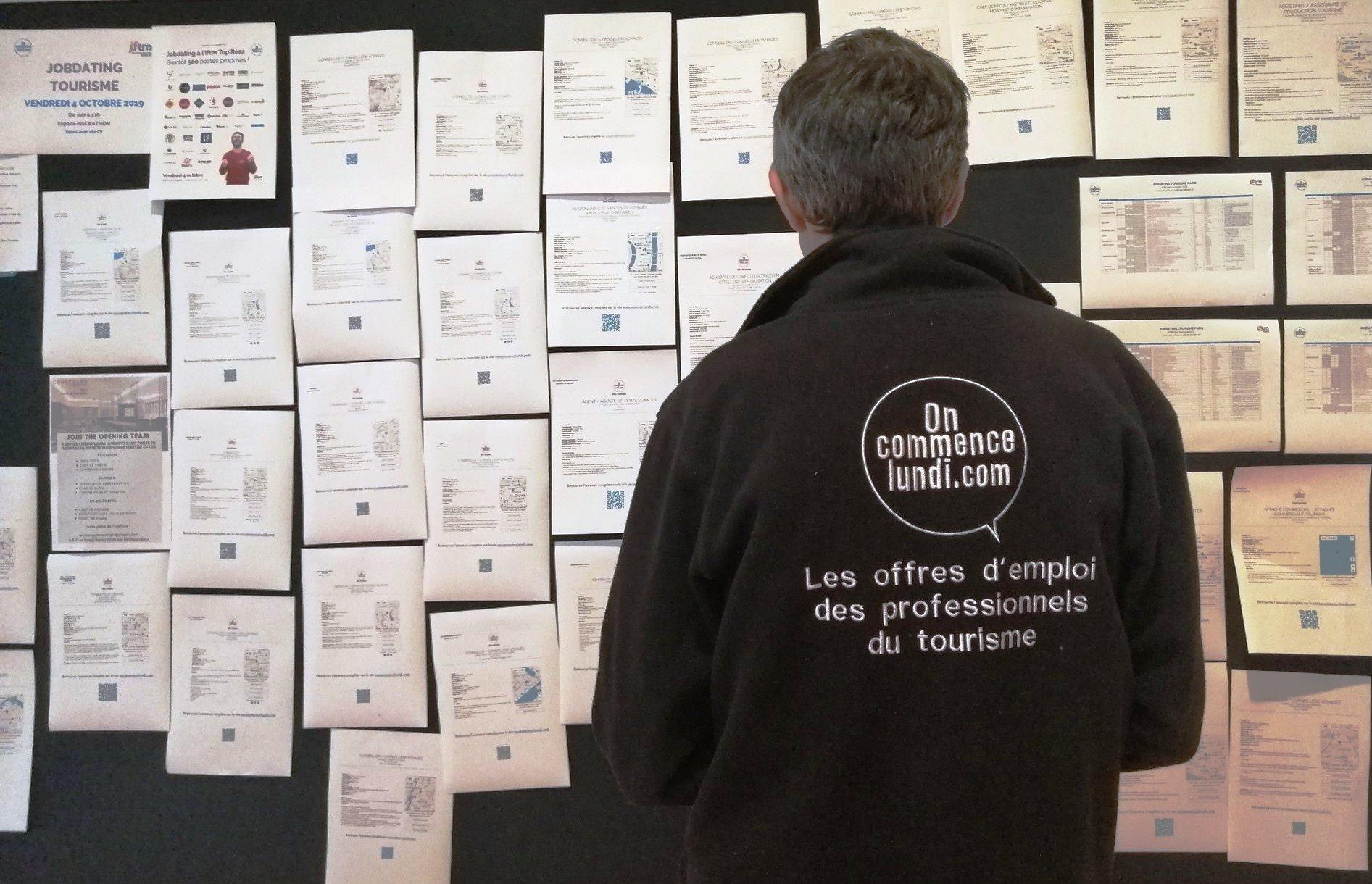 Quels types de veille ?
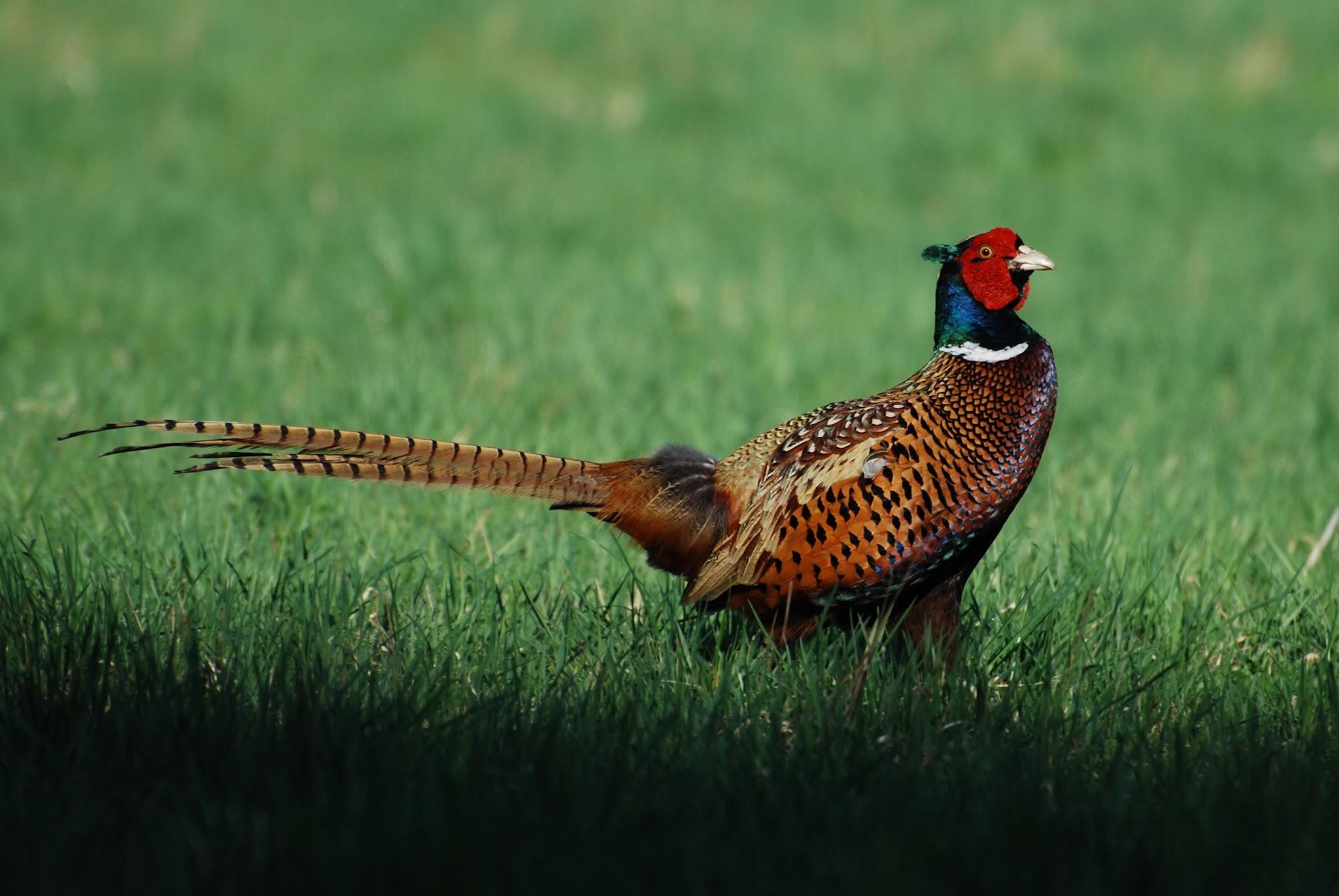 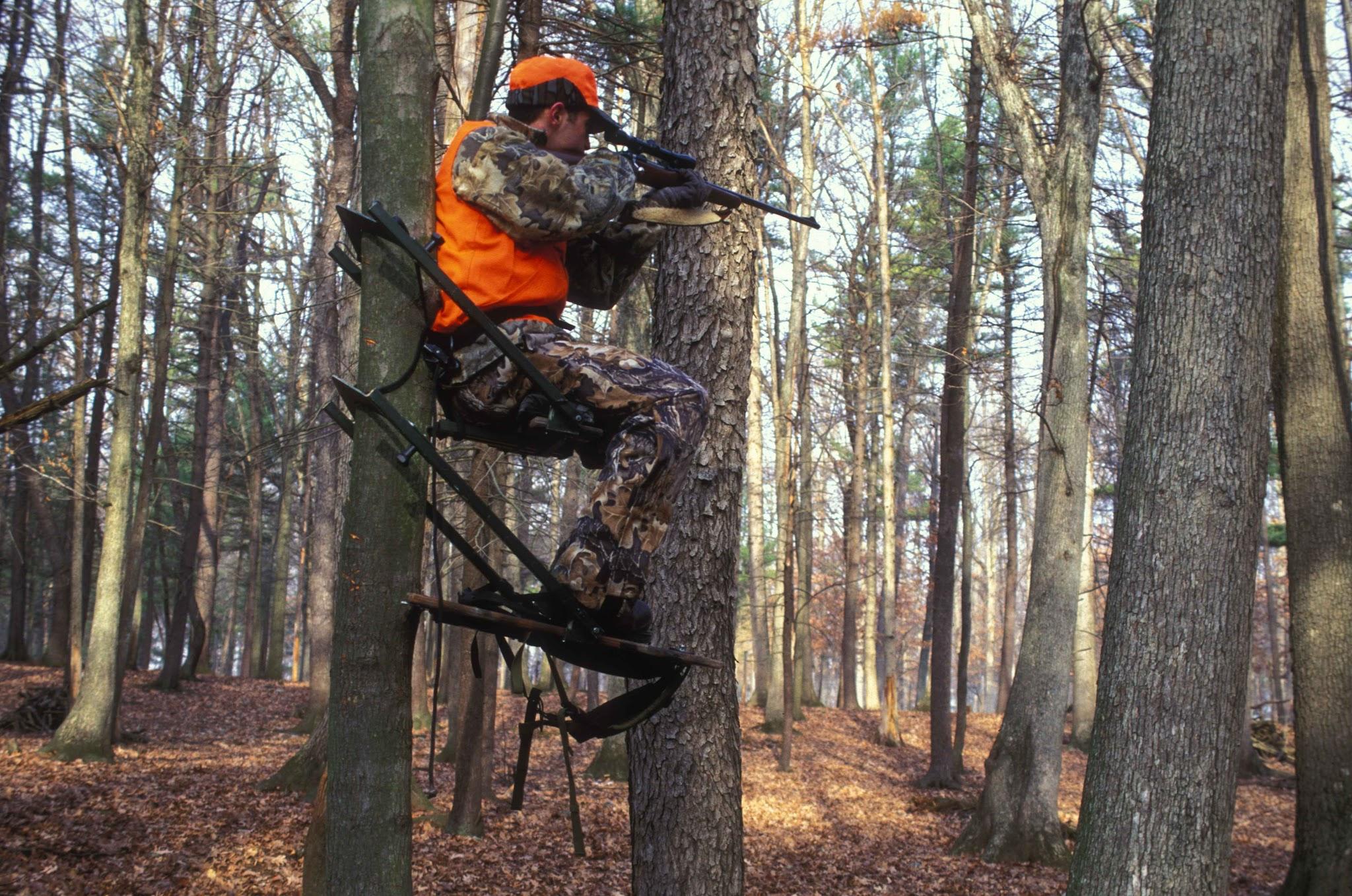 Rester à l’état de l’art
Opportunités
Menaces
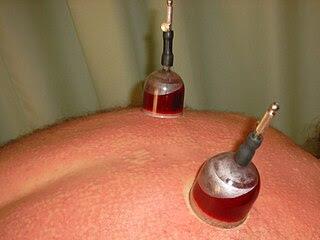 Cycle de la veille
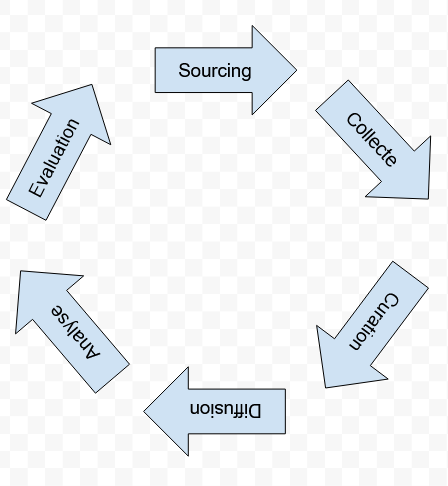 le sourcing
Sourcing : identifier les sources avec la bibliométrie, GPT-4o…
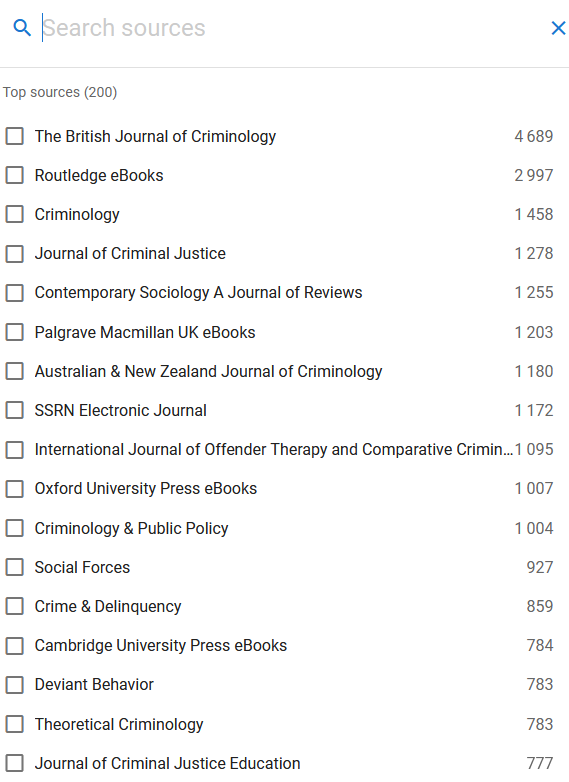 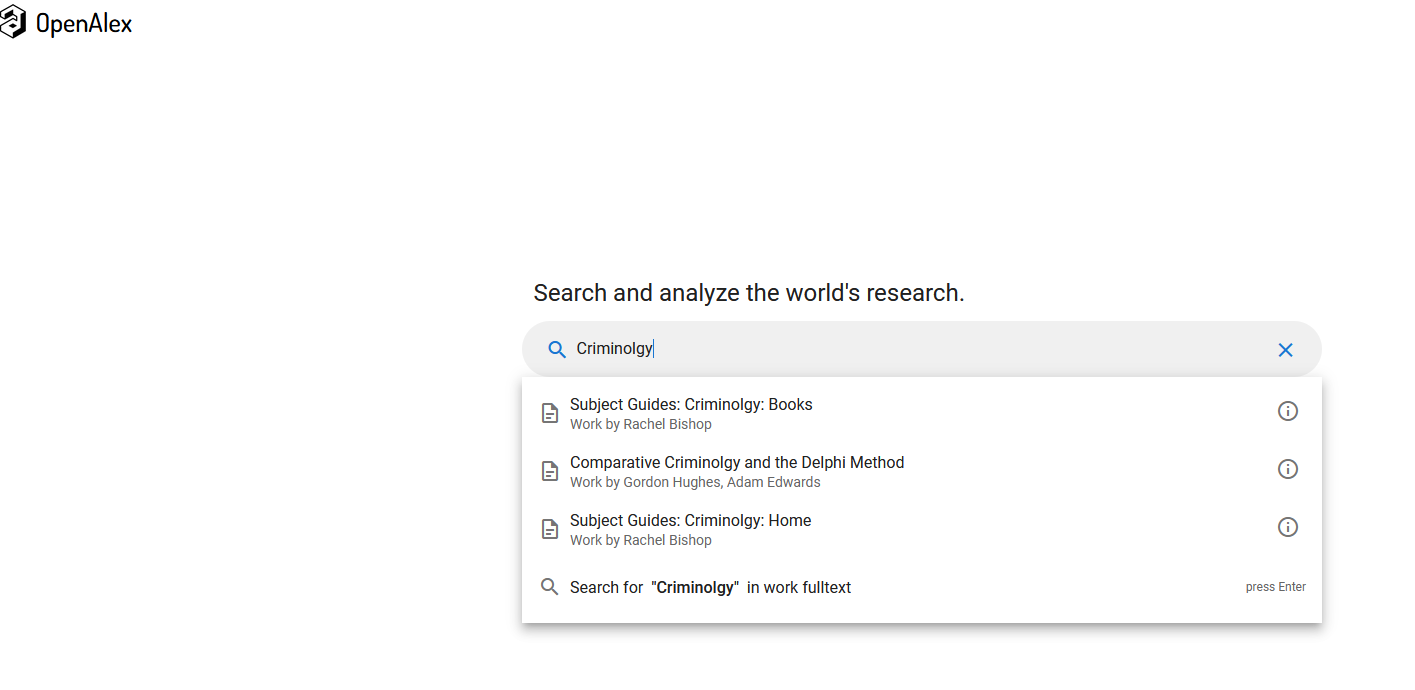 la collecte
Veille à la main vs automatisée
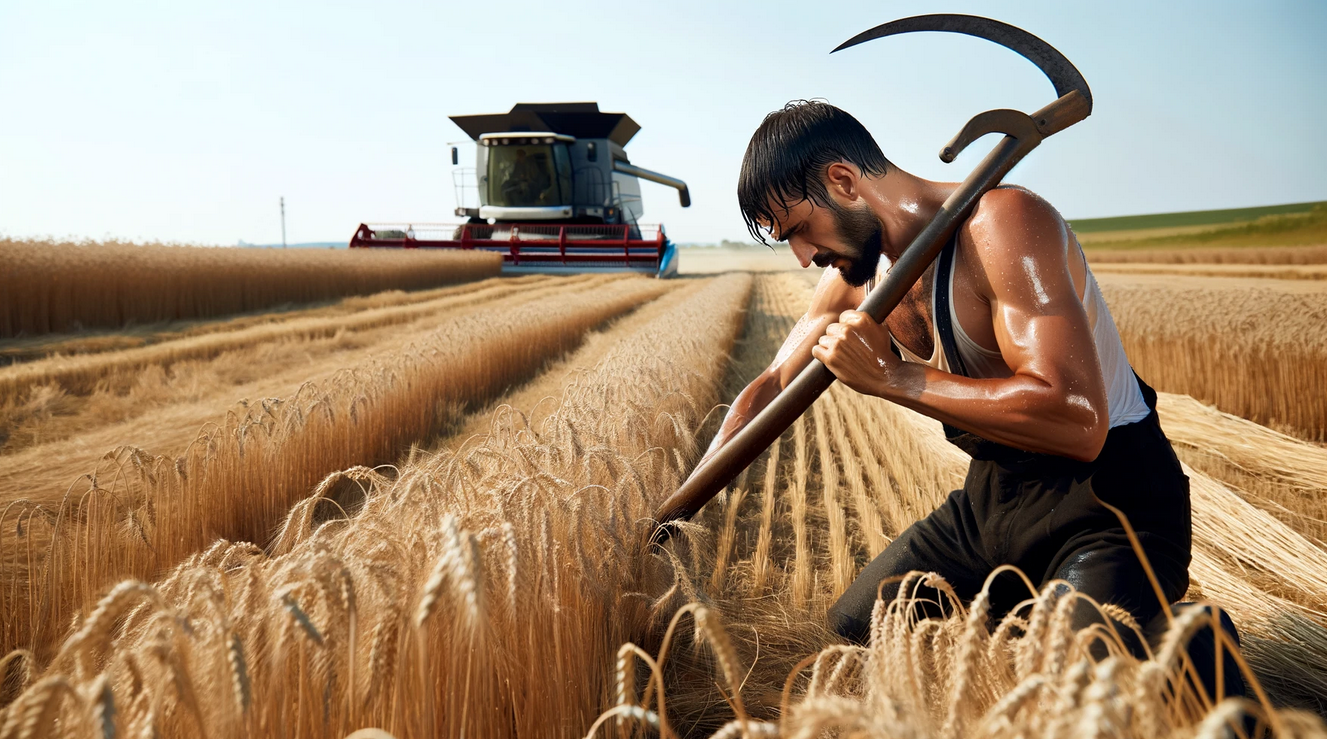 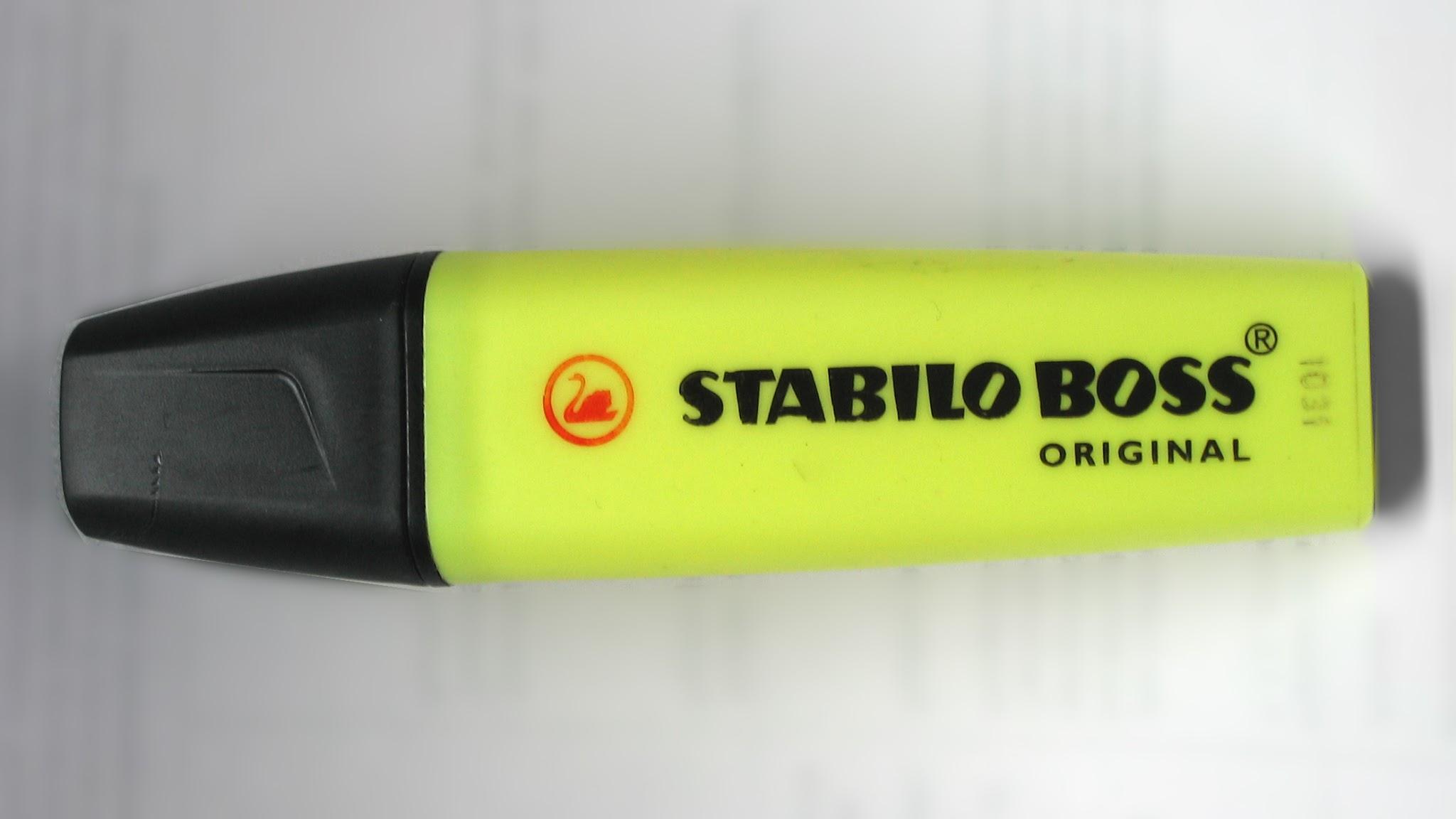 Les flux RSS
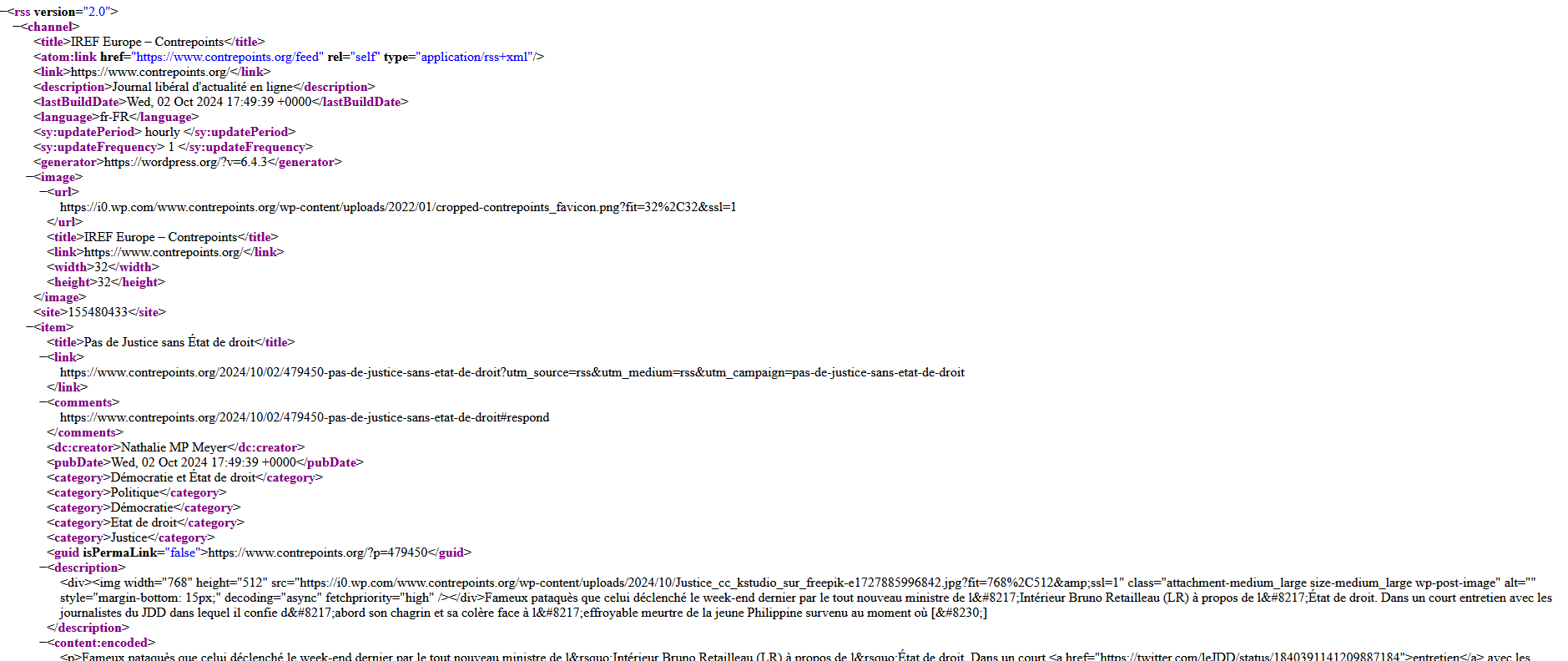 Les agrégateurs de flux RSS
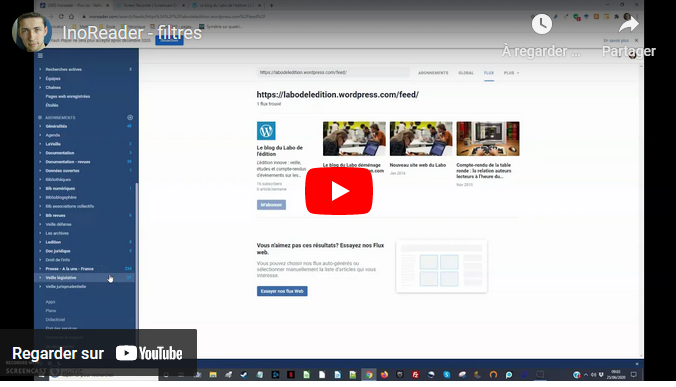 Les bouquets de sources
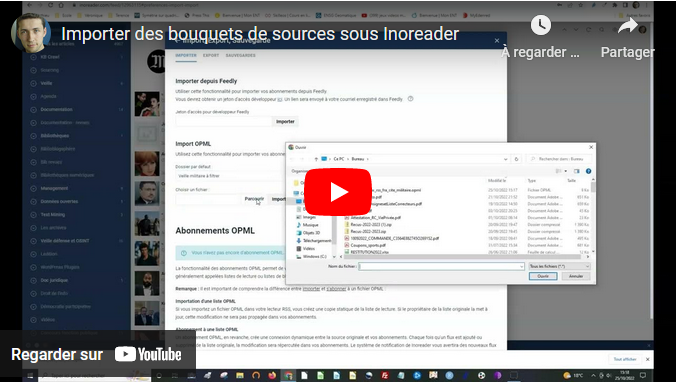 Identifier la sémantique avec la bibliométrie
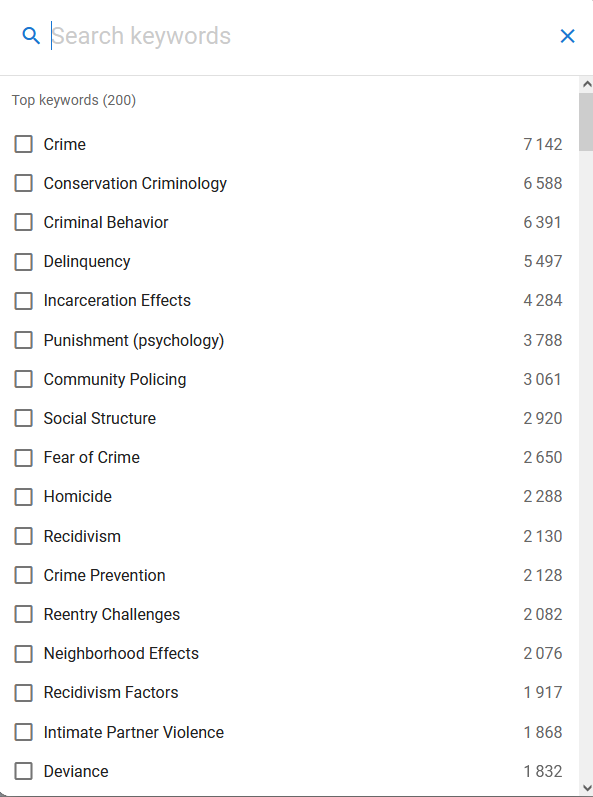 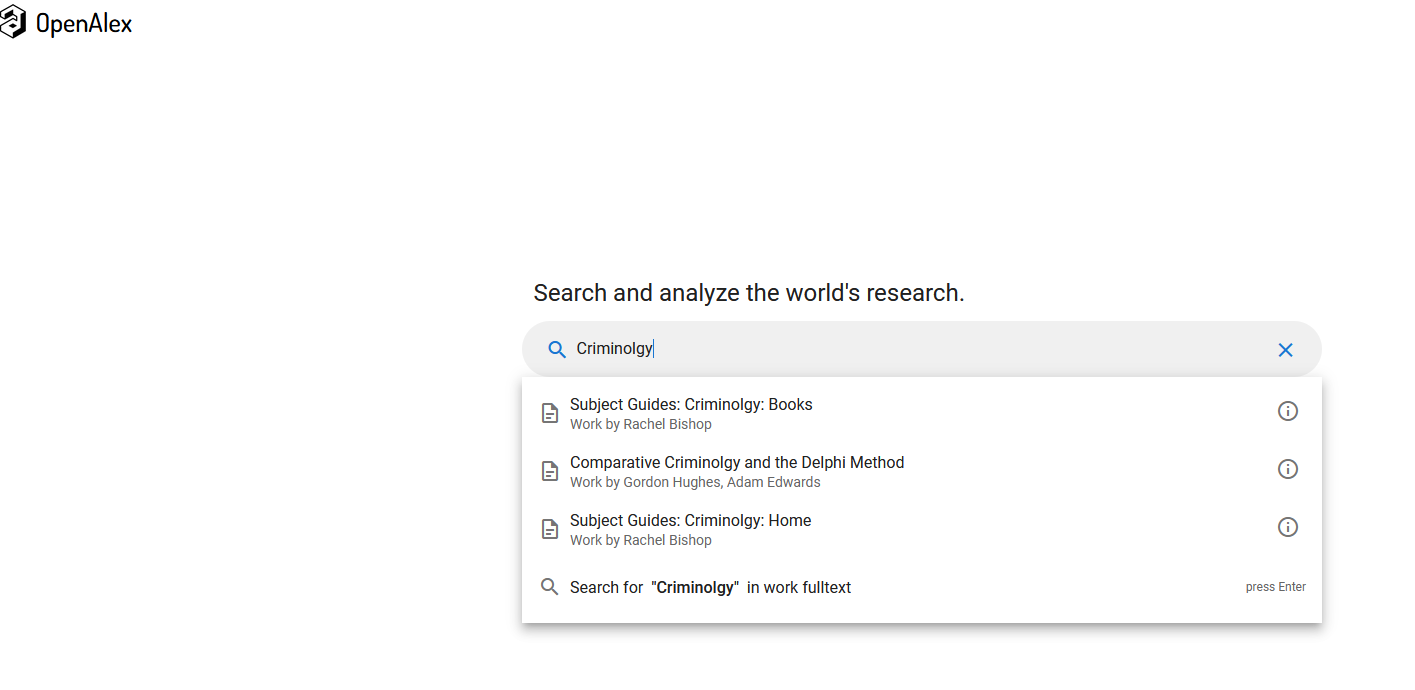 Les sources spécifiques / “bavardes”
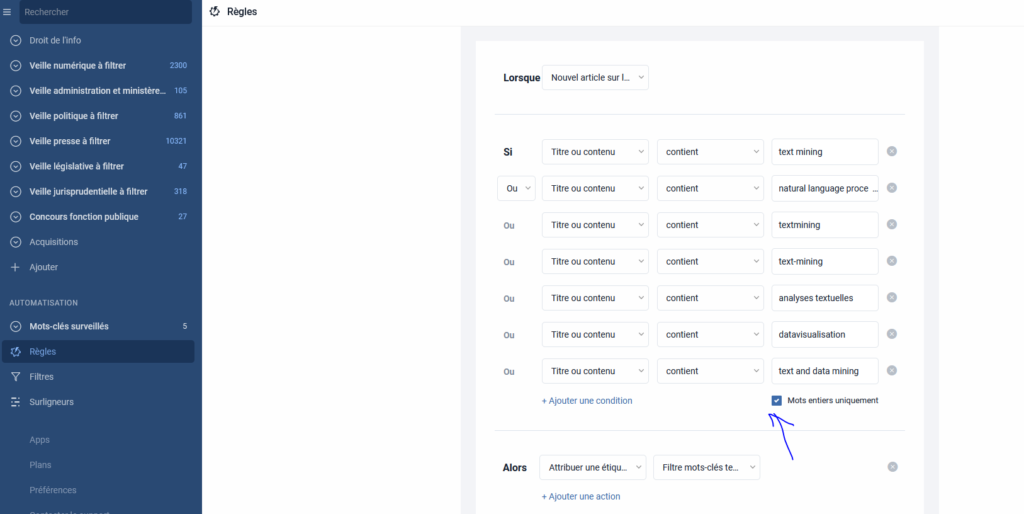 Les limites des flux RSS
Modèle économique de l’économie de l’attention vs chronologie des RSS
Échantillons de contenus
Logins et mots de passe
Audiovisuel
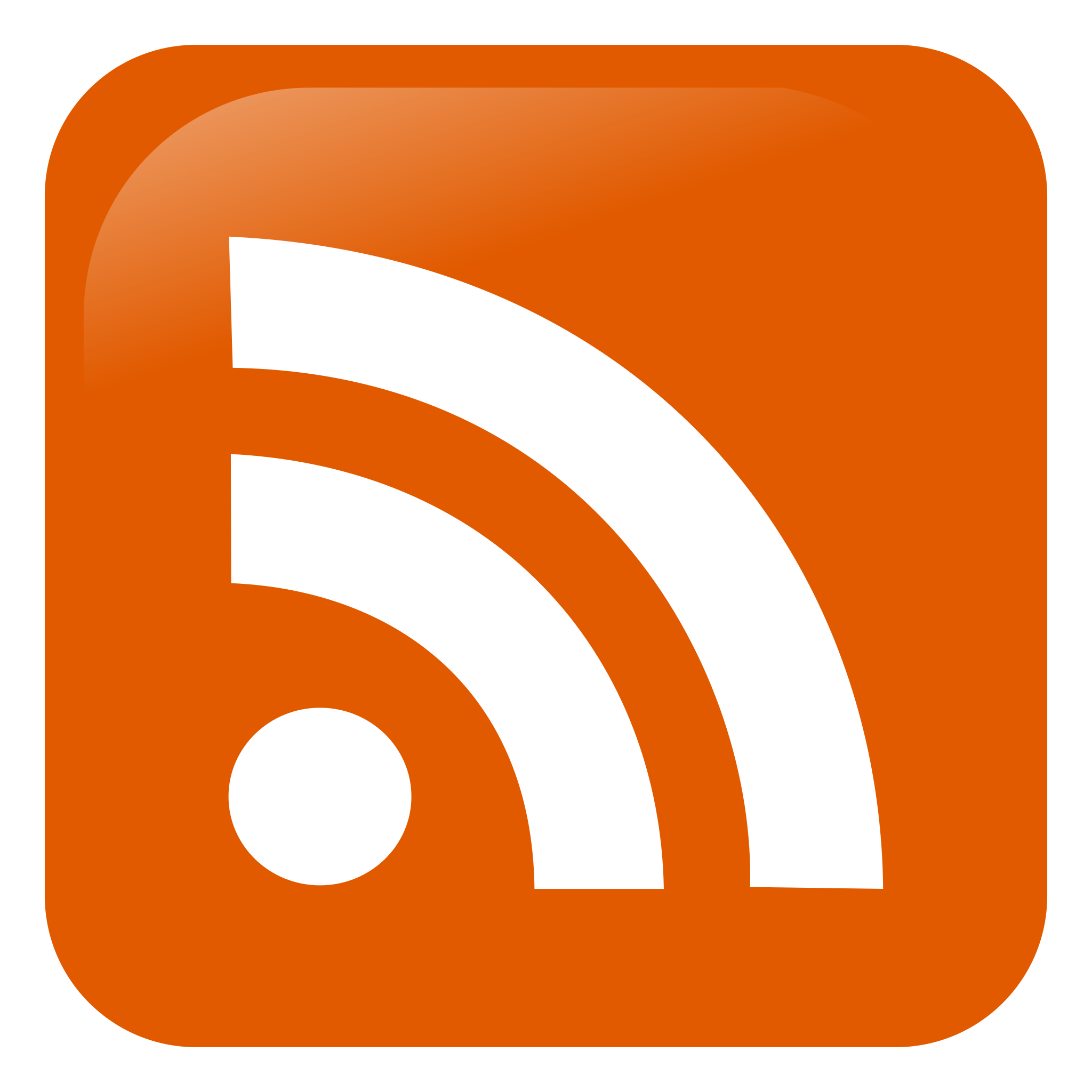 Des robots crawlers
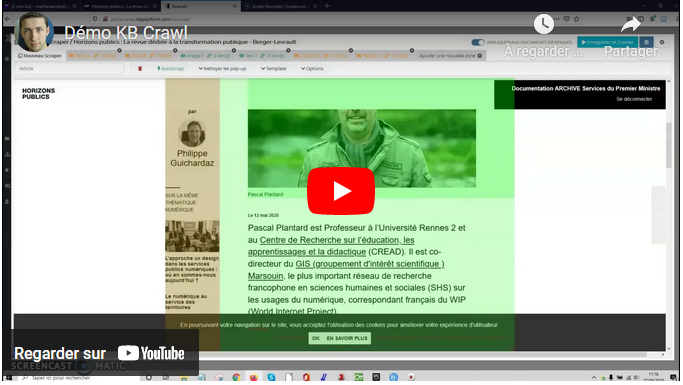 Le speech to text
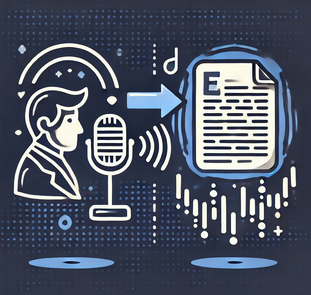 https://filmot.com
la curation
La curation
Faire preuve du discernement
Ne pas faire du travail de robot
La curation par Machine Learning
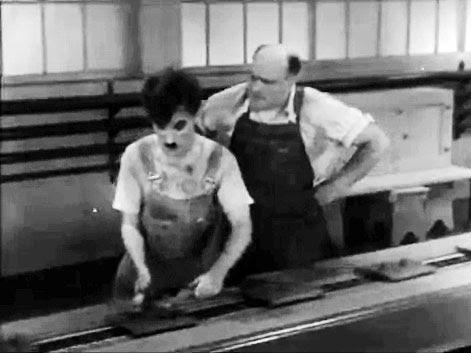 la diffusion
Le pluggin WordPress Feedzy
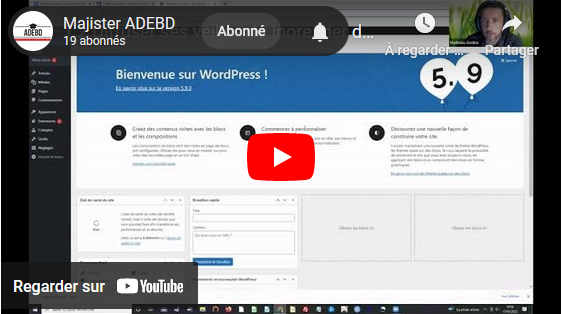 Diffuser via une plateforme de veille
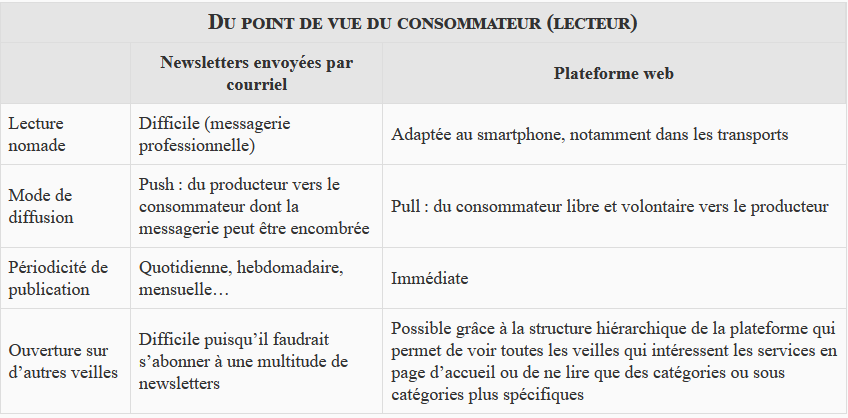 Les plateformes de veille
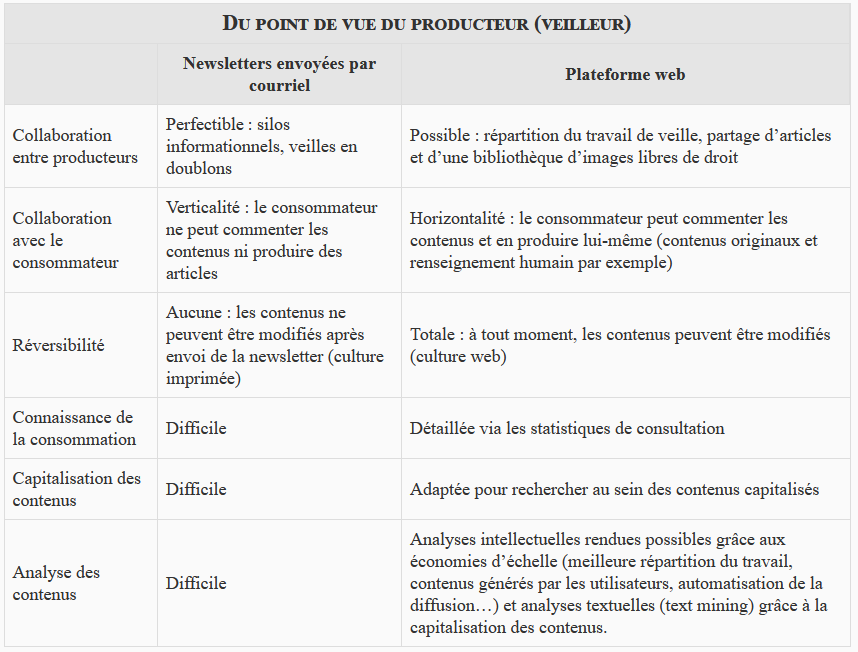 Les plateformes de veille
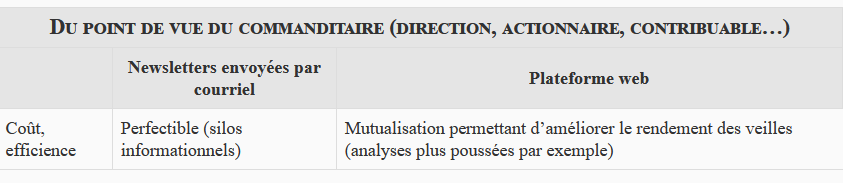 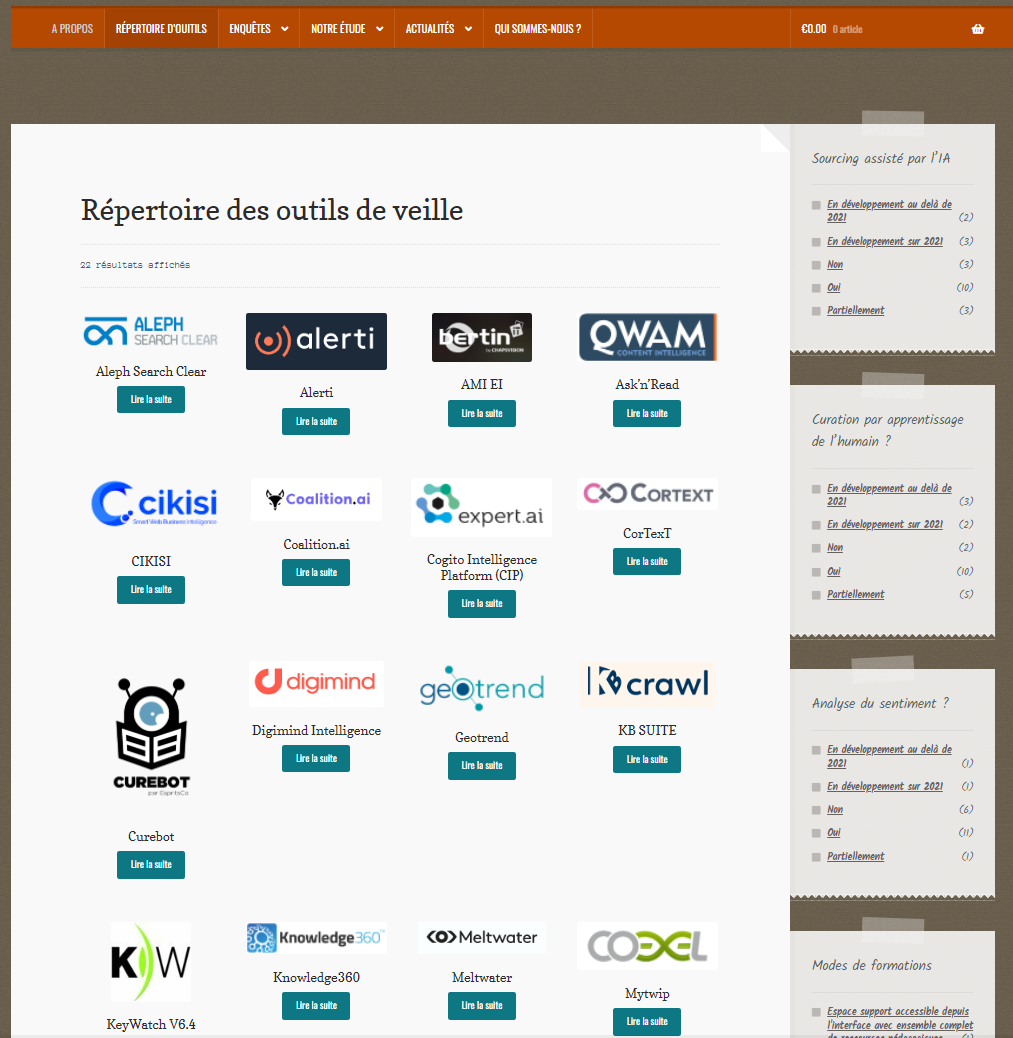 plateformes-de-veille.org
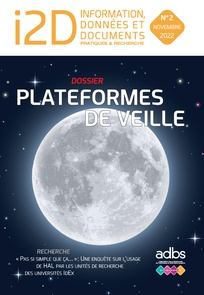 la veille collaborative
La veille collaborative
Web 2.0
Cellule de veille
La veille, c’est l’affaire de tous
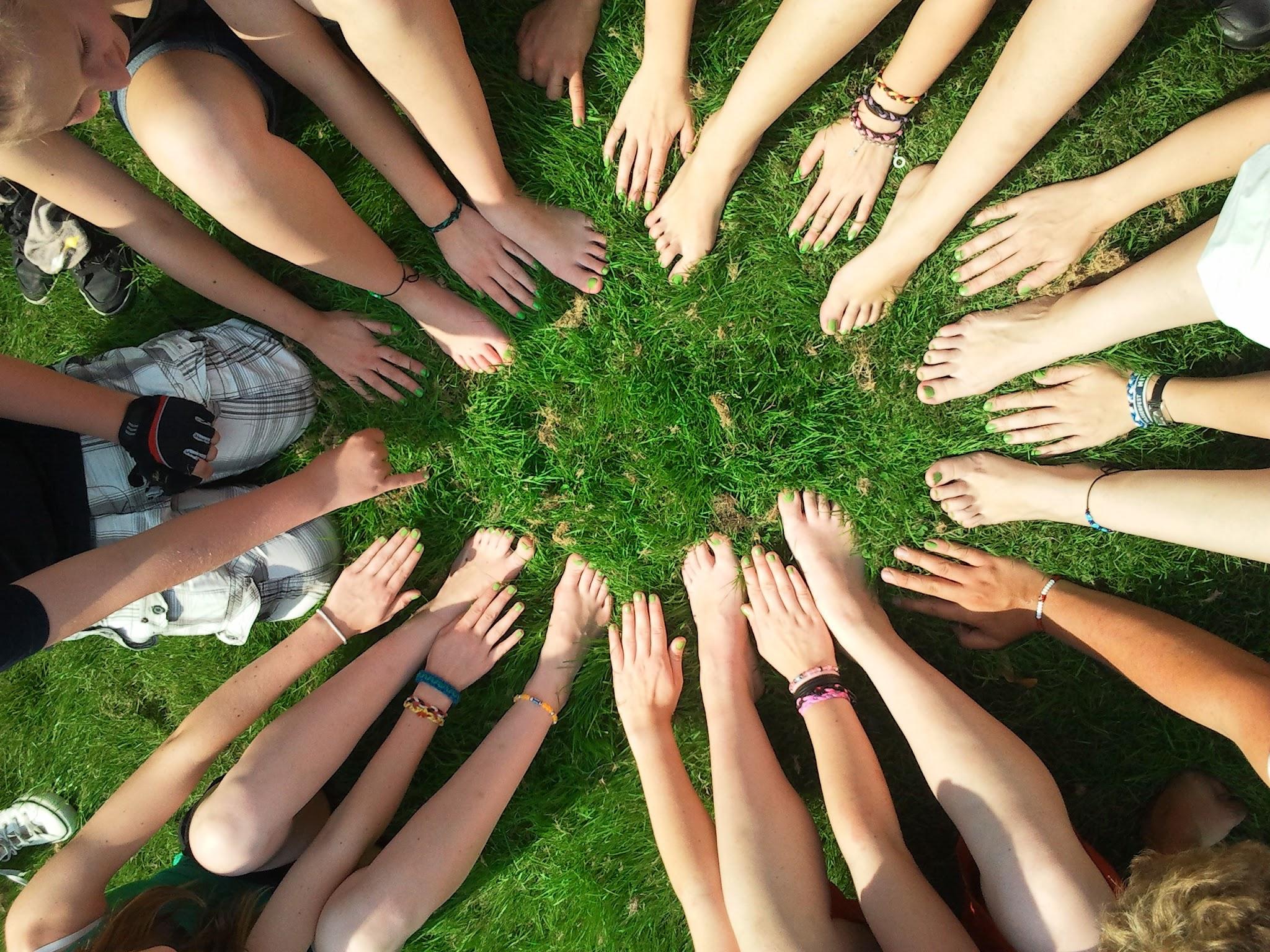 Modèle de fonctionnement
L’usager est à la fois consommateur et producteur de la veille
Les silos informationnels
Rétention d’information ?
Rivalités / concurrences
Honte de soi ?
Peur de disparaître ?
Résistance au changement ?
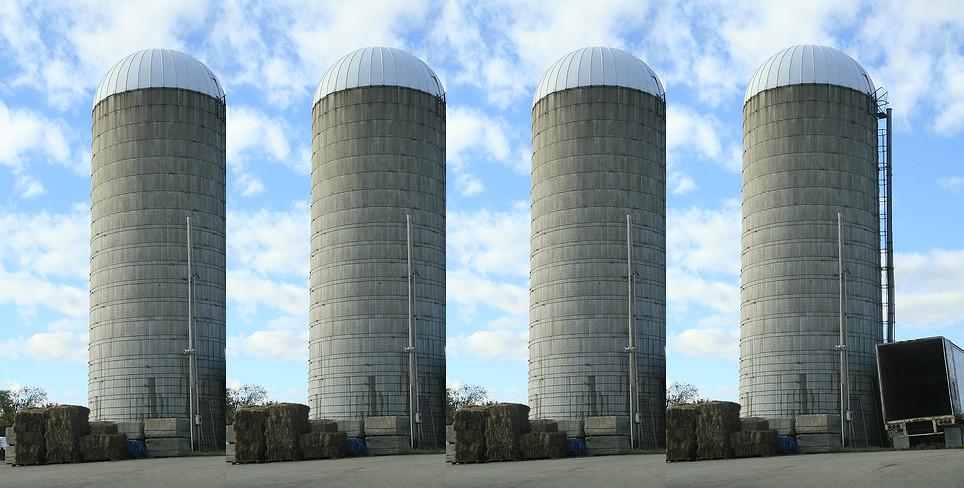 Taxonomie des motivations
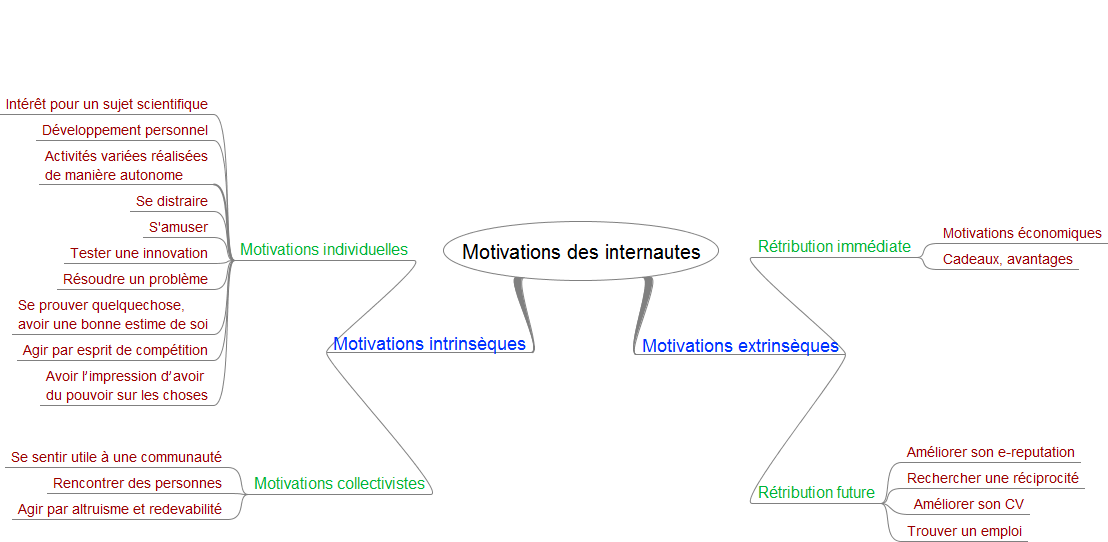 la sagesse des foules
La sagesse des foules
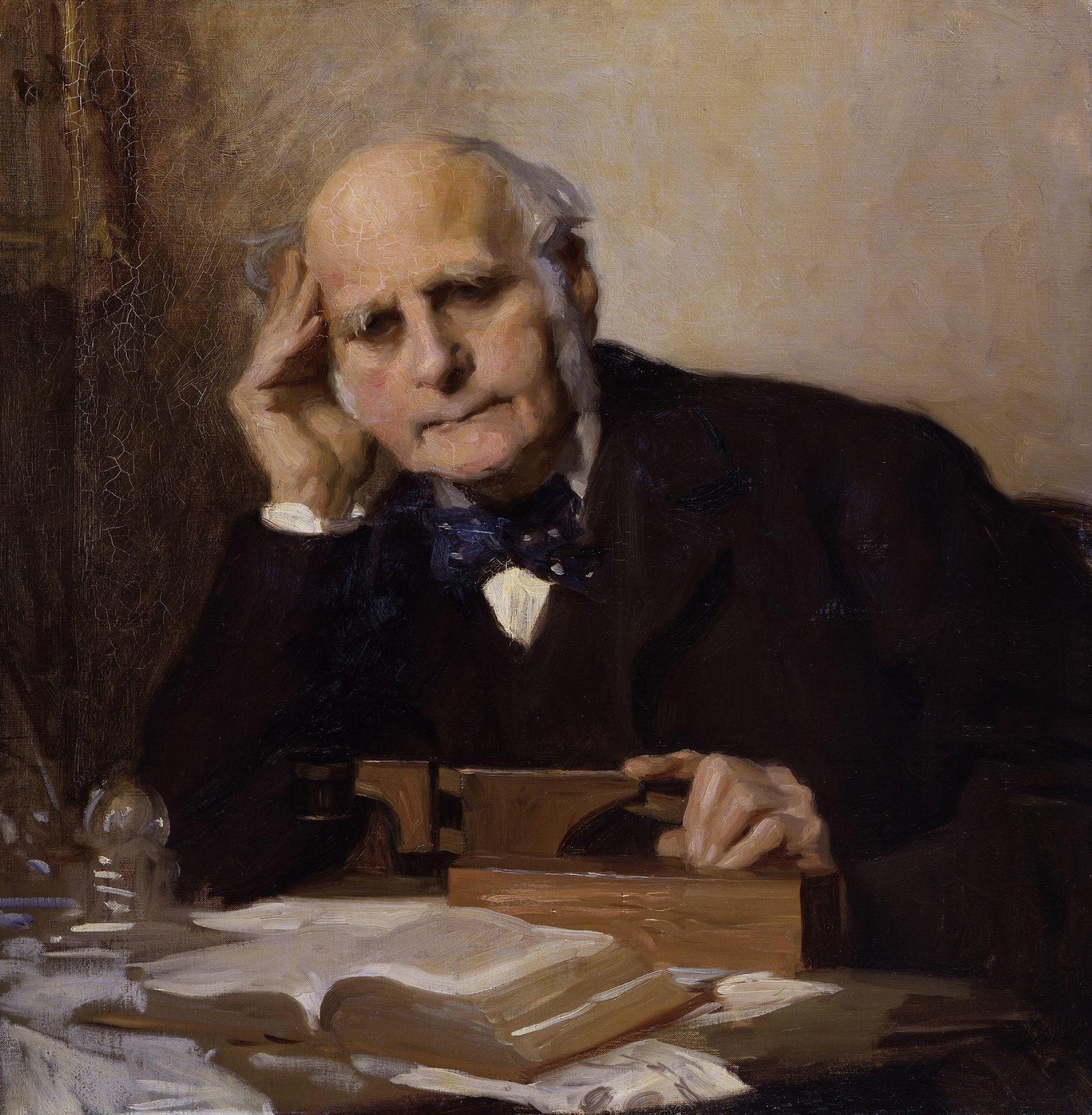 En 1893, Francis Galton : concours pour deviner le poids d’un boeuf
Intelligence collective et géopolitique
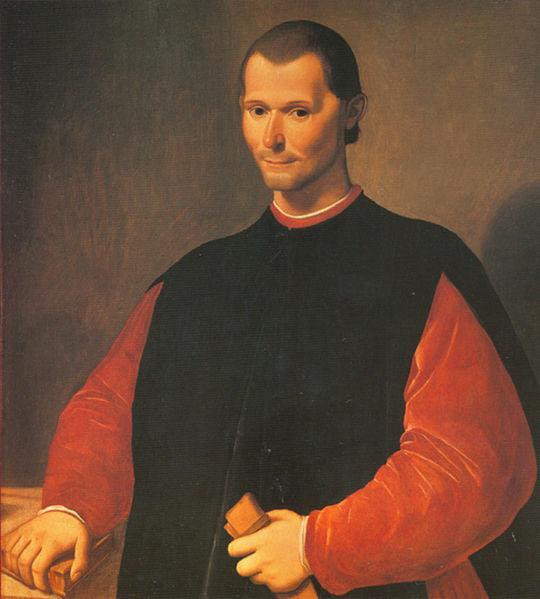 2011 : Good judgement project.

“Ce n’est pas sans raison qu’on dit que la voix du peuple est la voix de Dieu. On voit l’opinion publique pronostiquer les événements d’une manière si merveilleuse, qu’on dirait que le peuple est doué de la faculté occulte de prévoir et les biens et les maux. Quant à la manière de juger, on le voit bien rarement se tromper.” (Machiavel)
Santi di Tito [Public domain], via Wikimedia Commons
l’analyse
L’analyse
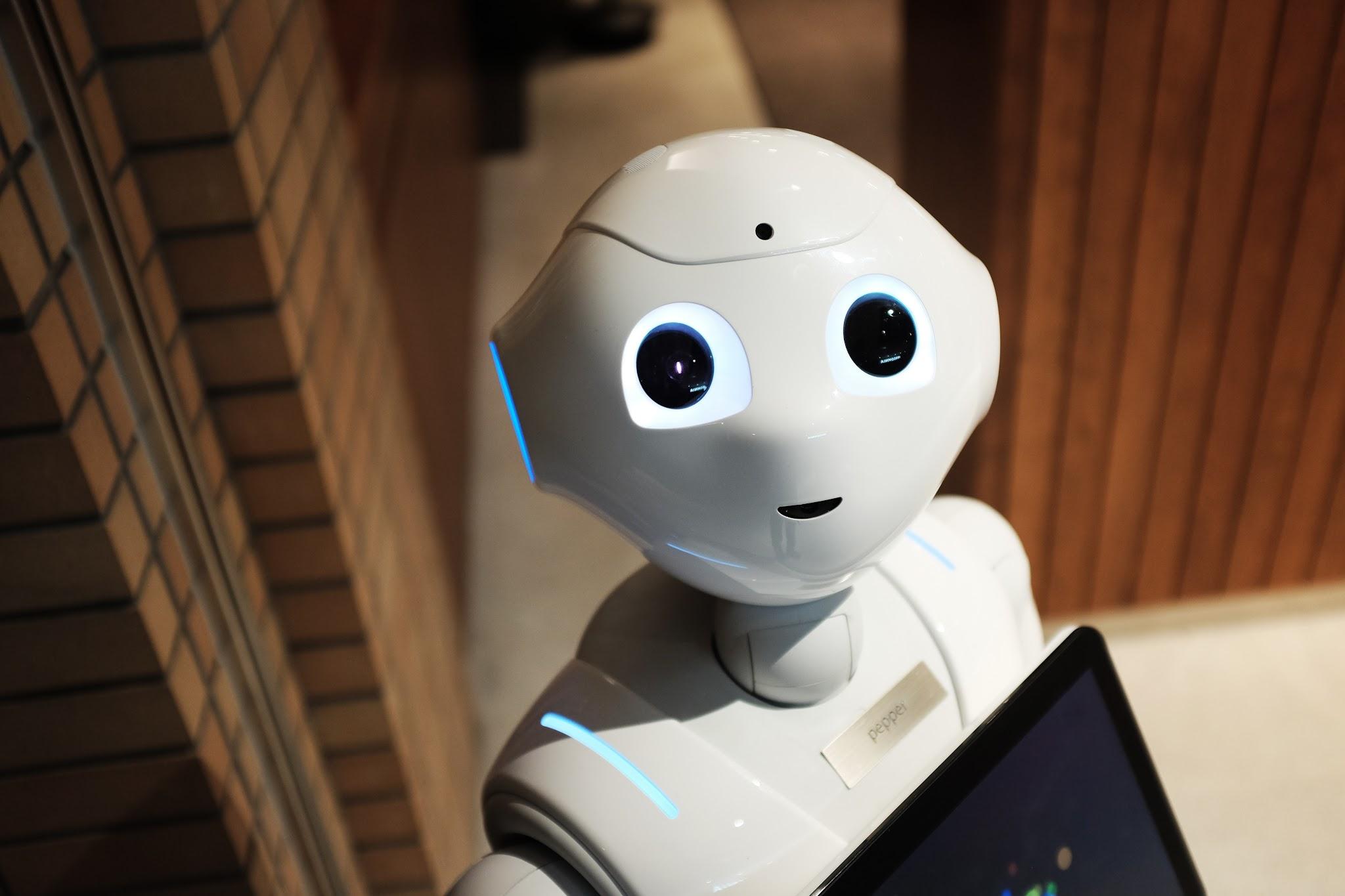 Résumés automatiques
Analyses
Synthèses
Intelligence artificielle vs humaine ?
Ne plus faire du travail de robot
Se concentrer sur l’analyse intellectuelle
Mais intensité du travail plus forte
Meilleures statistiques de consultation sur les contenus humains
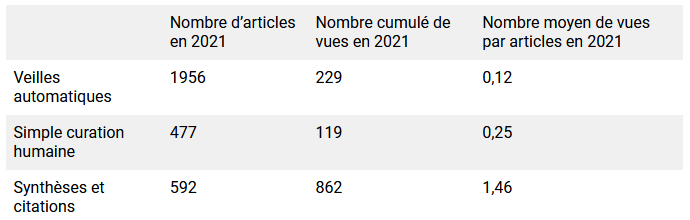 Expérimentations de l’API de GPT-4 vers WordPress
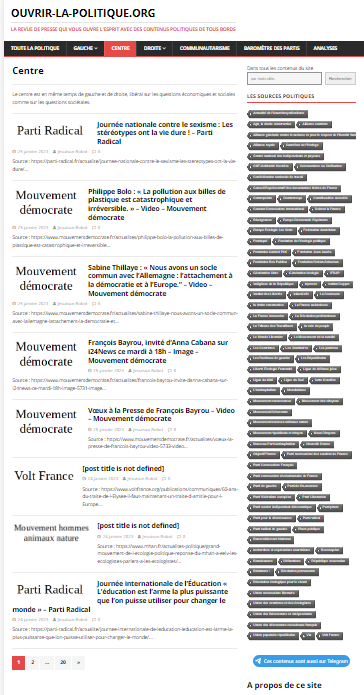 0.02 $ par article
Coût d’un peu plus de 500 € par an pour un peu plus 2000 articles de robots par mois
Dans CyberSEO :
"Rédige un résumé original de l’article ci-après en respectant les consignes suivantes :
– ne recopie pas une seule phrase de l’article d’origine
– ton résumé doit compter 5 % du nombre d’articles de l’article d’origine
– si une information présente dans l’article pourrait intéresser les autorités françaises, dis moi laquelle
Voici l’article à résumer :
%post_content%"
Résumé automatique
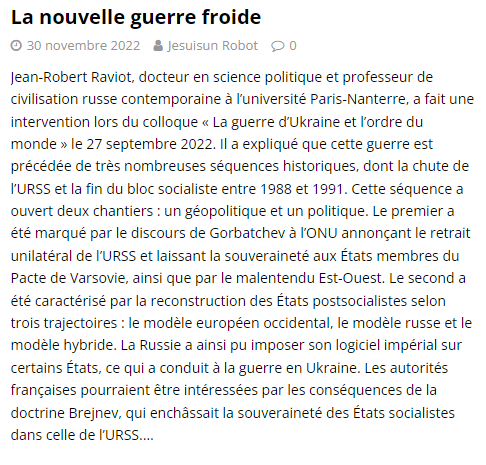 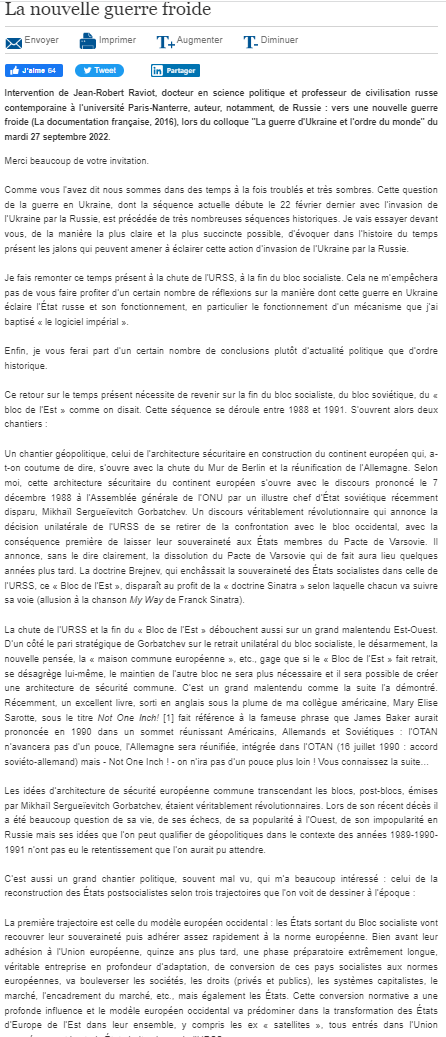 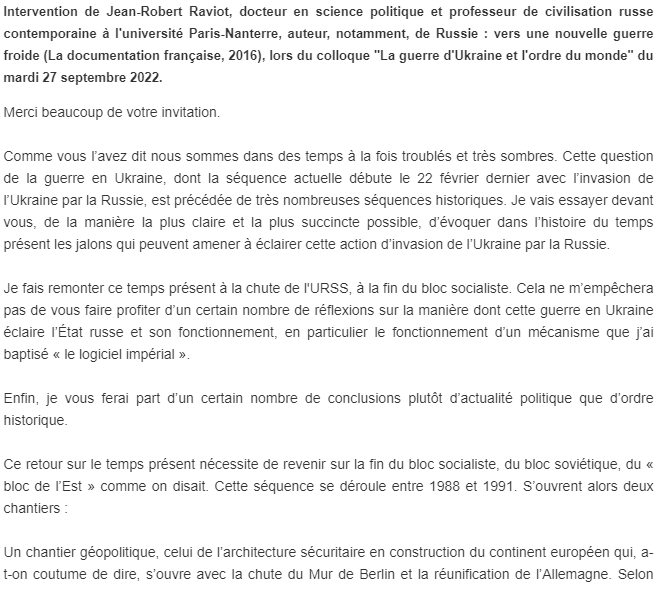 Image automatique
“Le gouvernement veut « réinterroger » le modèle de financement des médicaments”

Vers une émancipation des monopoles de droits d’auteurs sur les textes et les images ?
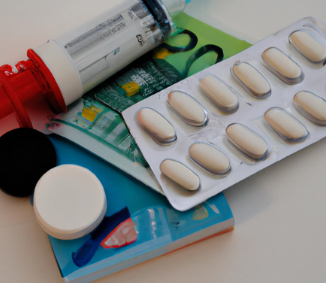 l’analyse text mining
réseau sémantique
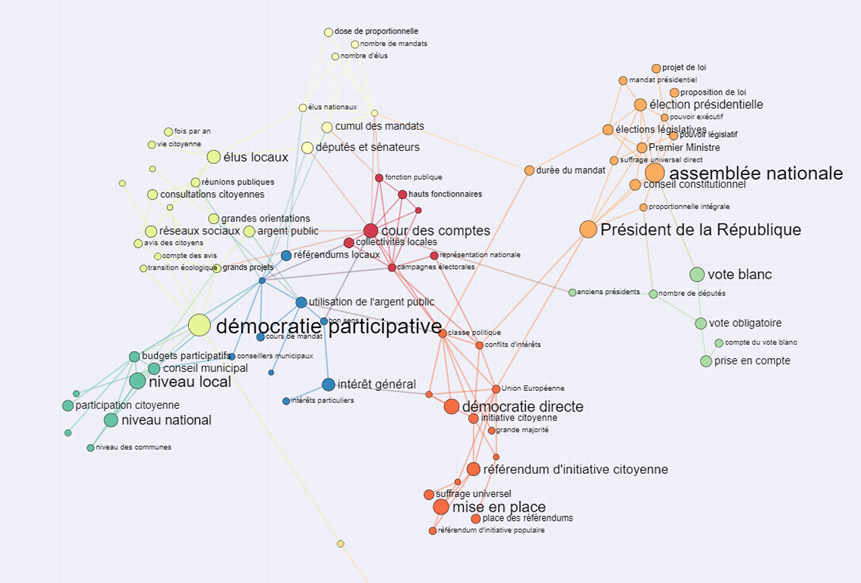 Les concepts au sein de 33 377 contributions citoyennes du Grand Débat au sujet de la démocratie participative.
Tubes temporels
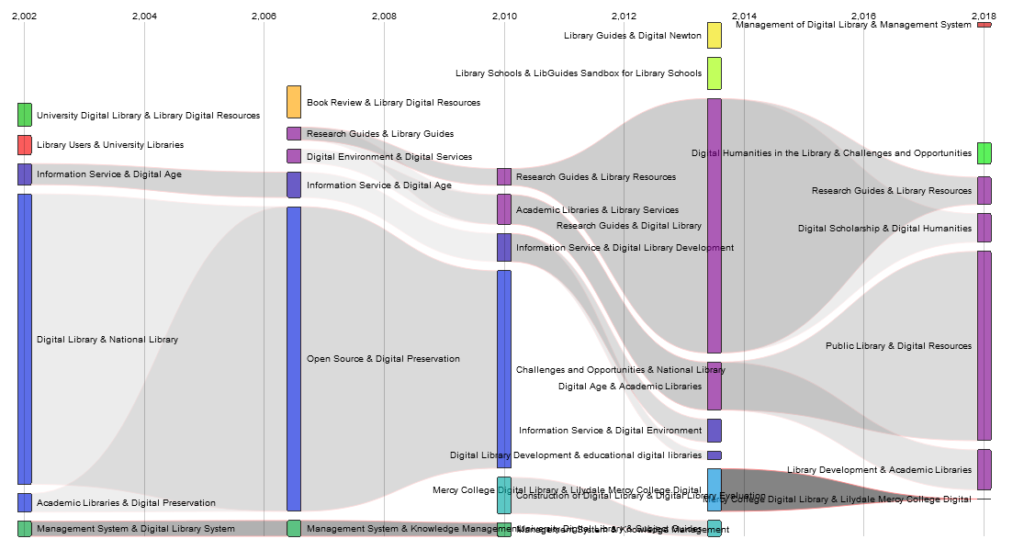 Les dynamiques temporelles des concepts autour de 19 703 articles dans la littérature scientifique extraits de Google Scholar au sujet de la numérisation des bibliothèques
Géographie
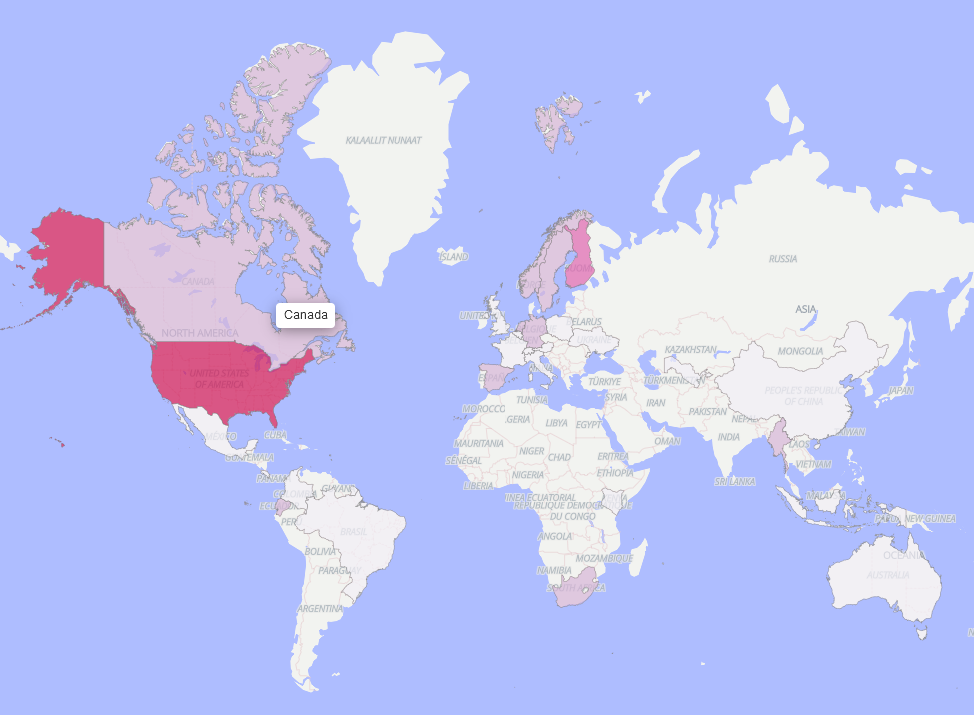 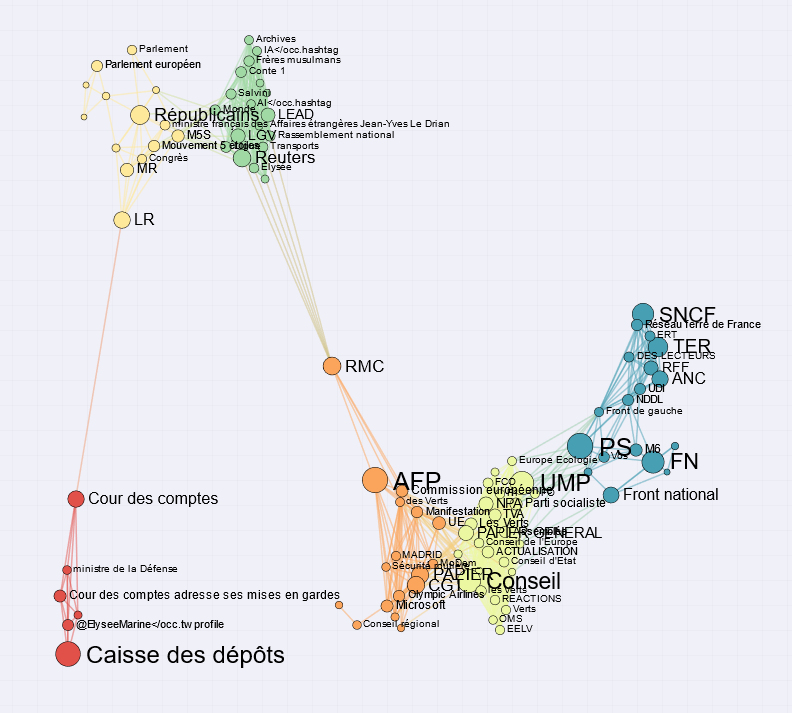 Annotation
Les organisations au sein de 6 542 articles de la presse nationale autour de la notion de gaspillage d’argent public
L’analyse du sentiment
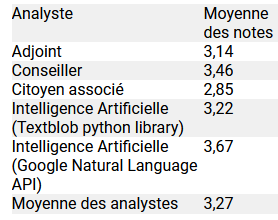 https://Hanches-citoyen.org
Import du corpus dans CorTexT
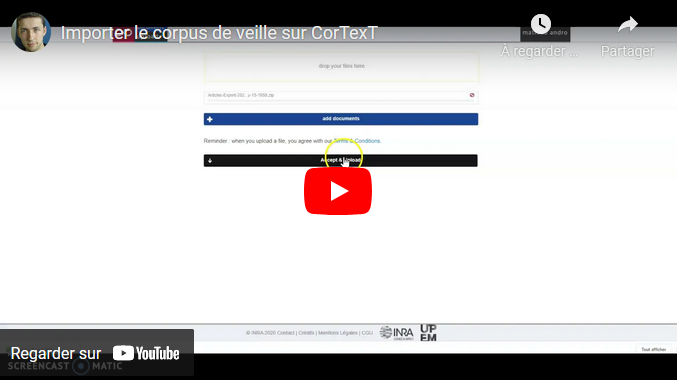 Détecter les entités nommées
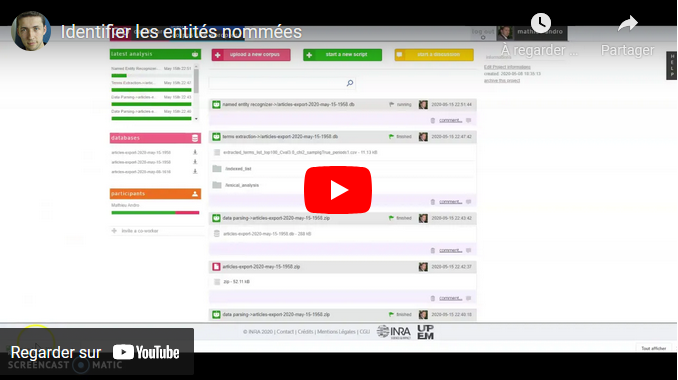 Identification des termes et concepts dans la littérature
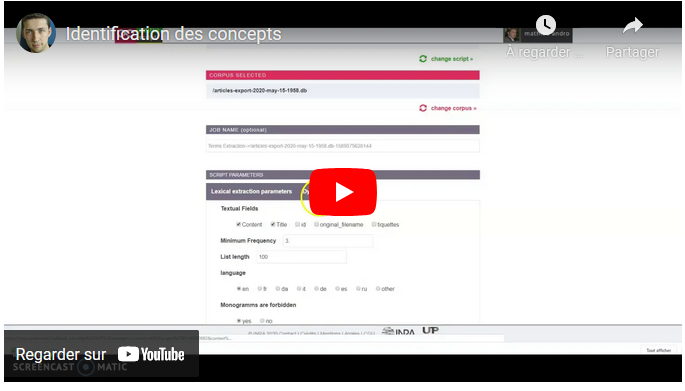 Clustérisation
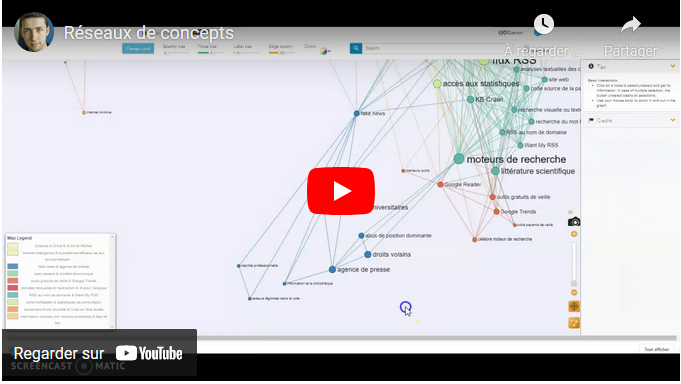 Analyse géographique
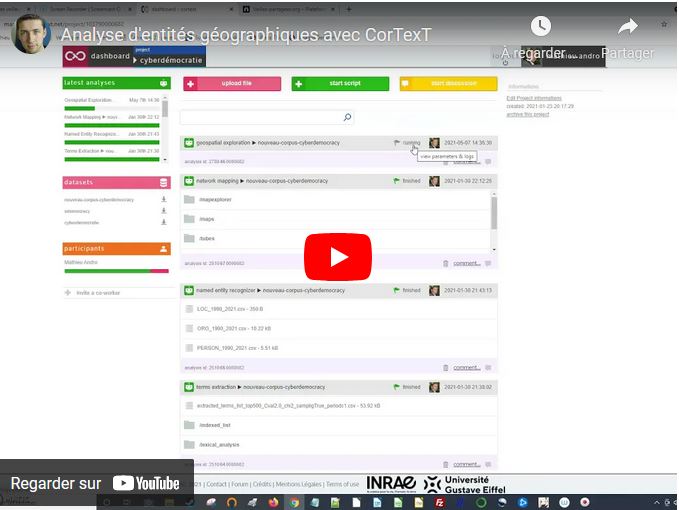 Analyse du sentiment
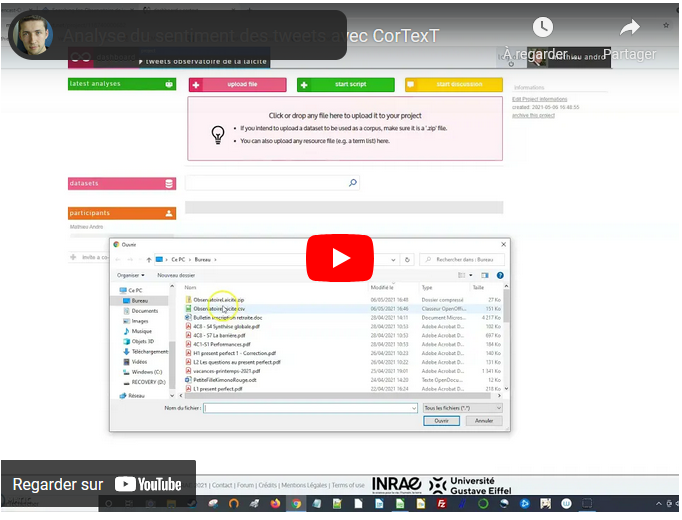 Utilisation d’un vocabulaire métier pour annoter et structurer un corpus
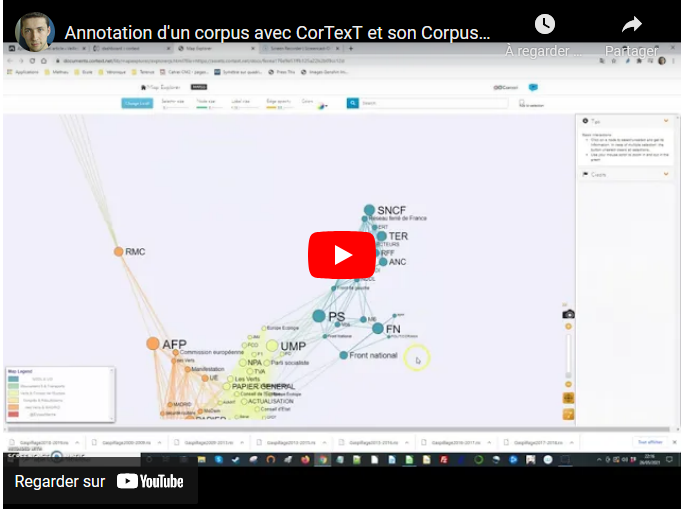 l’évaluation
Pour récapituler ce qu’on a vu
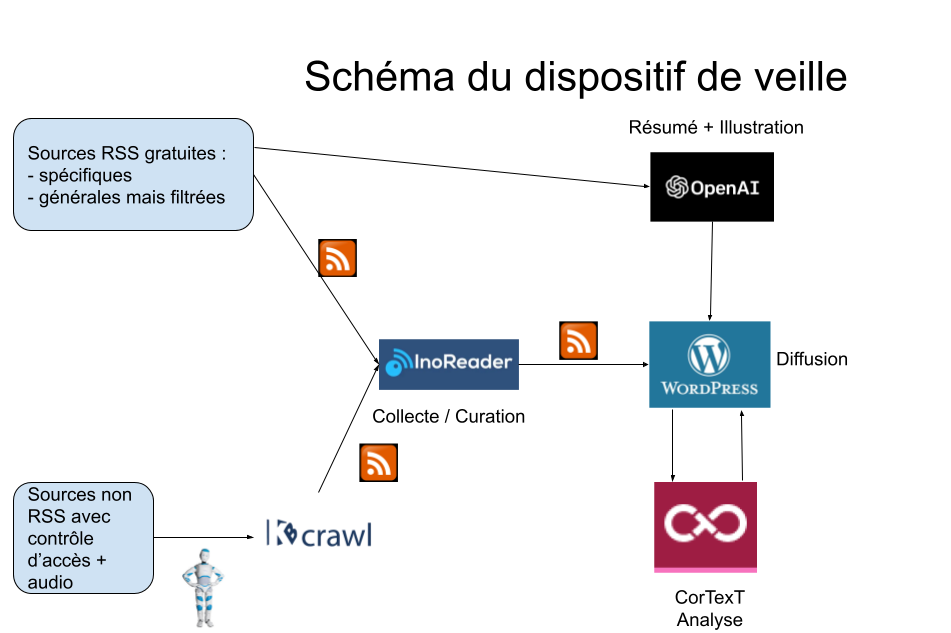 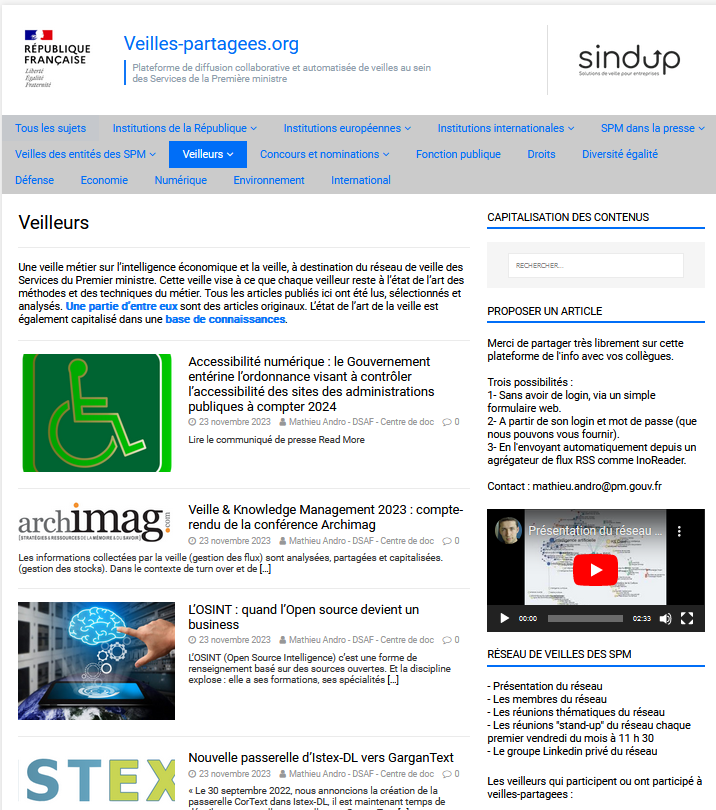 Nos résultats
20 entités qui contribuent
52 veilleurs qui participent ou ont participé
39 comptes InoReader
1 crawler KB Crawl pour 324 sources
près de 40 000 articles par an
37 000 articles par des robots
3 000 articles par des veilleurs
près de 30 000 vues de pages par an
plus de 9 000 visites par an
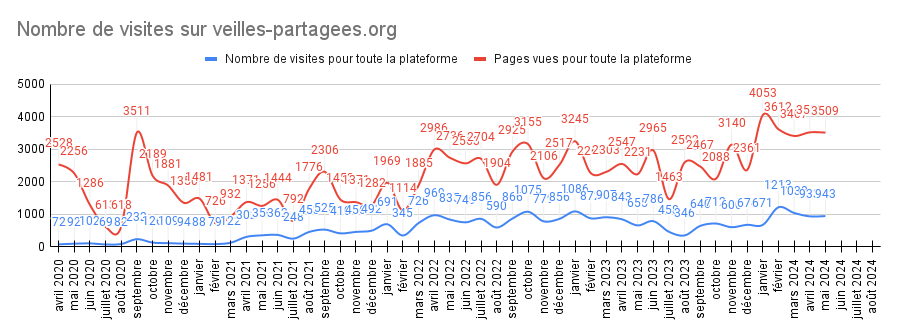 Réinternaliser les services de veille pour économiser au moins 400 000€ par an
Anticipation d’opportunités bien avant novembre 2022
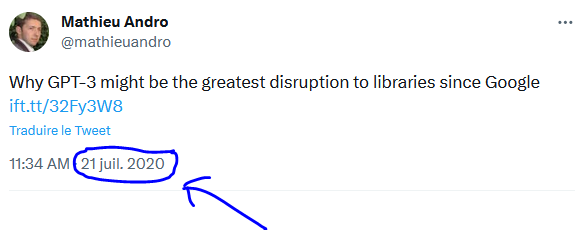 Anticipation technologique
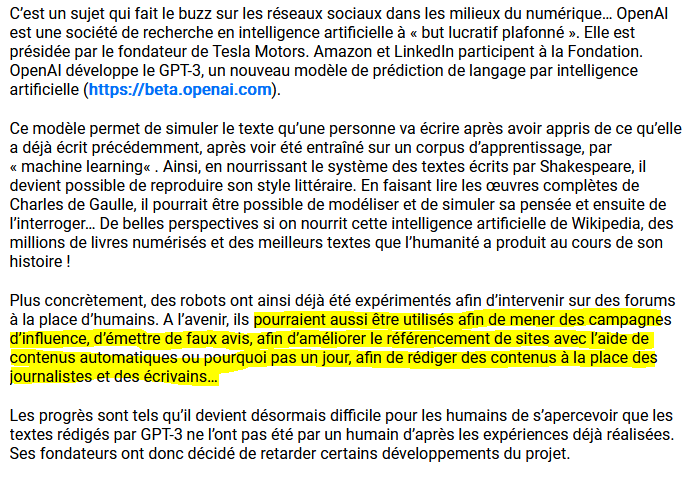 l’intelligence artificielle
Intelligence collective (crowdsourcing) et intelligence artificielle
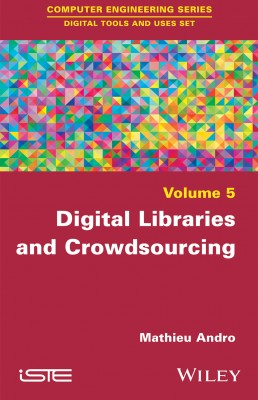 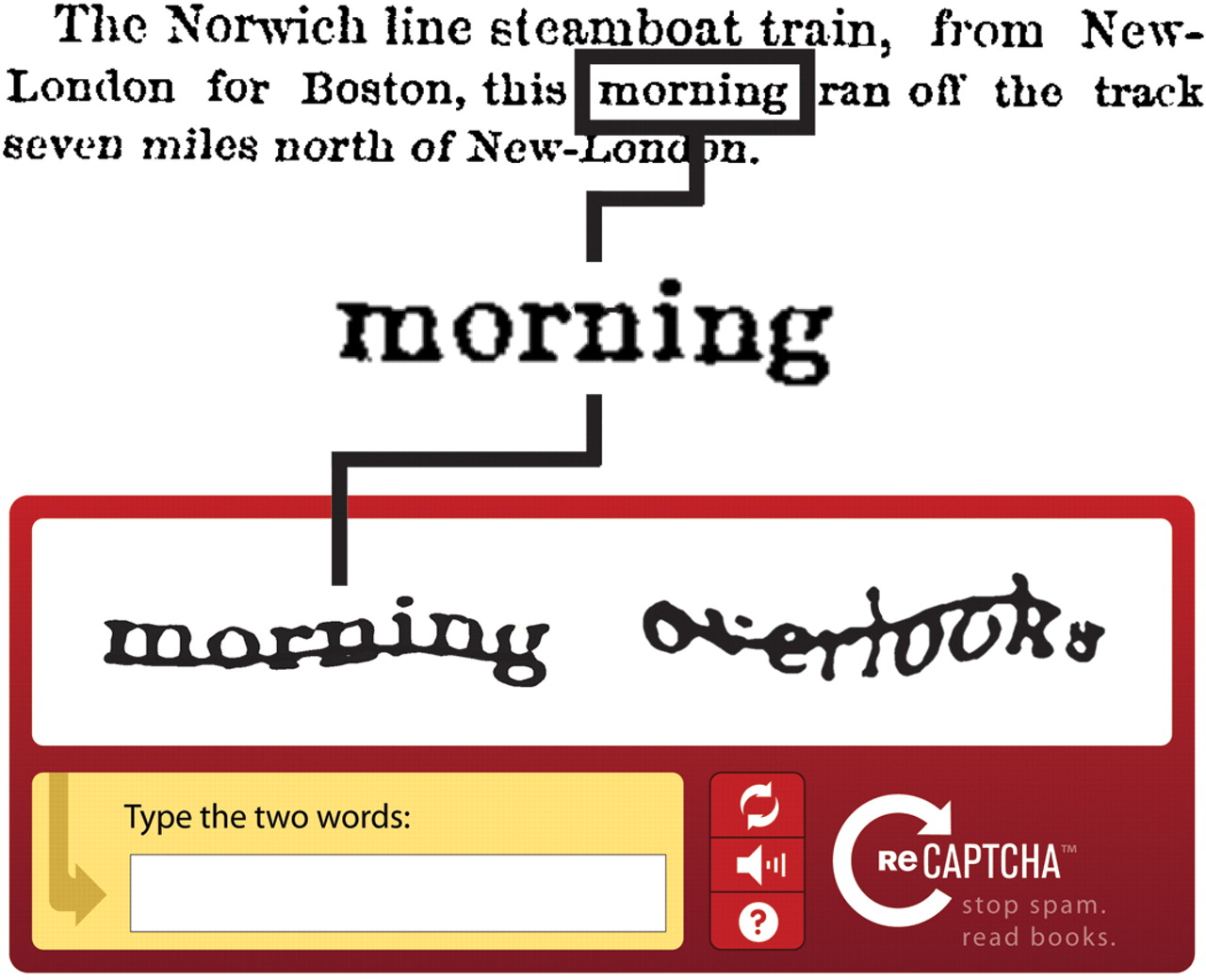 Comment nous nourrissons l’IA
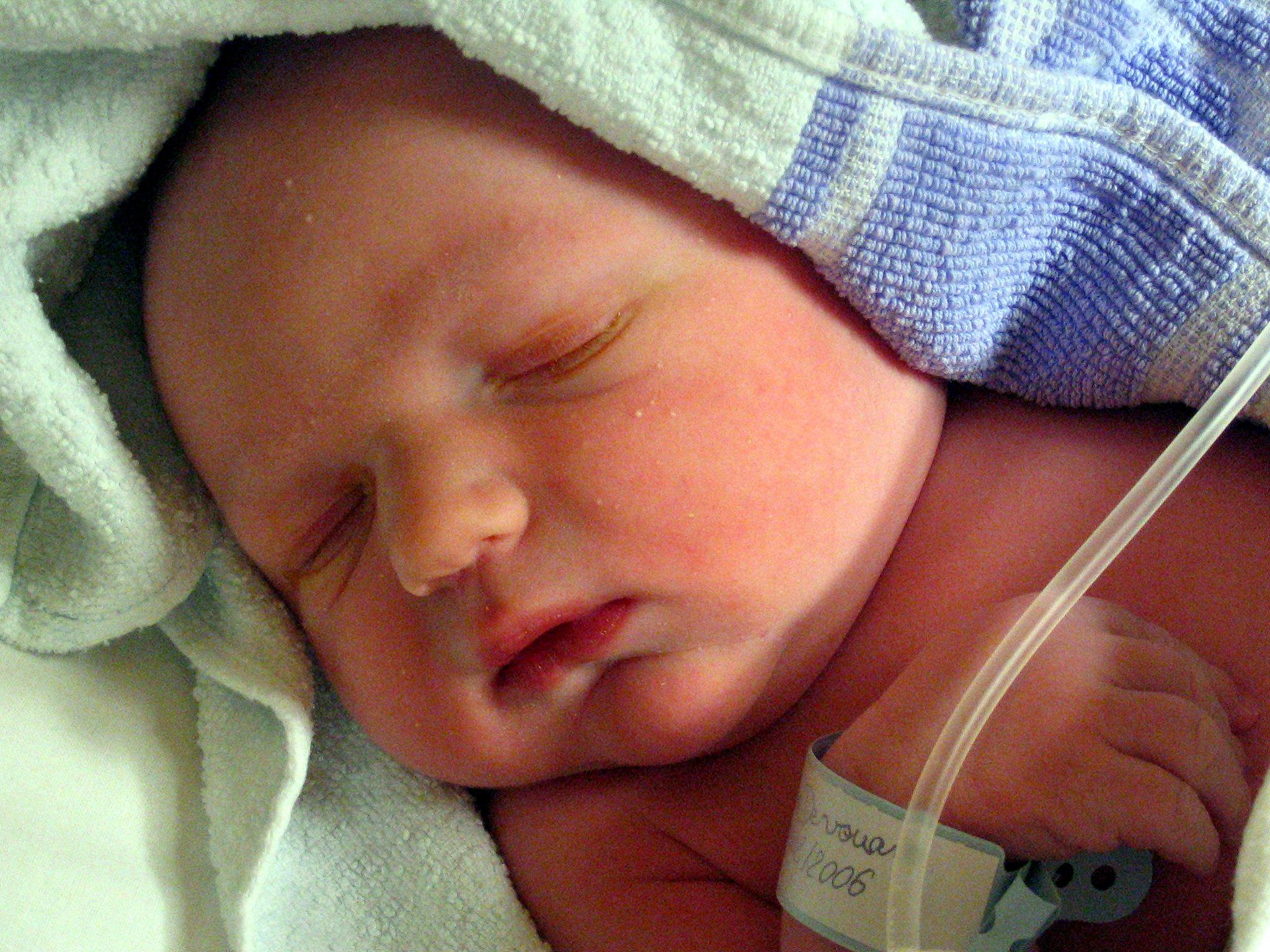 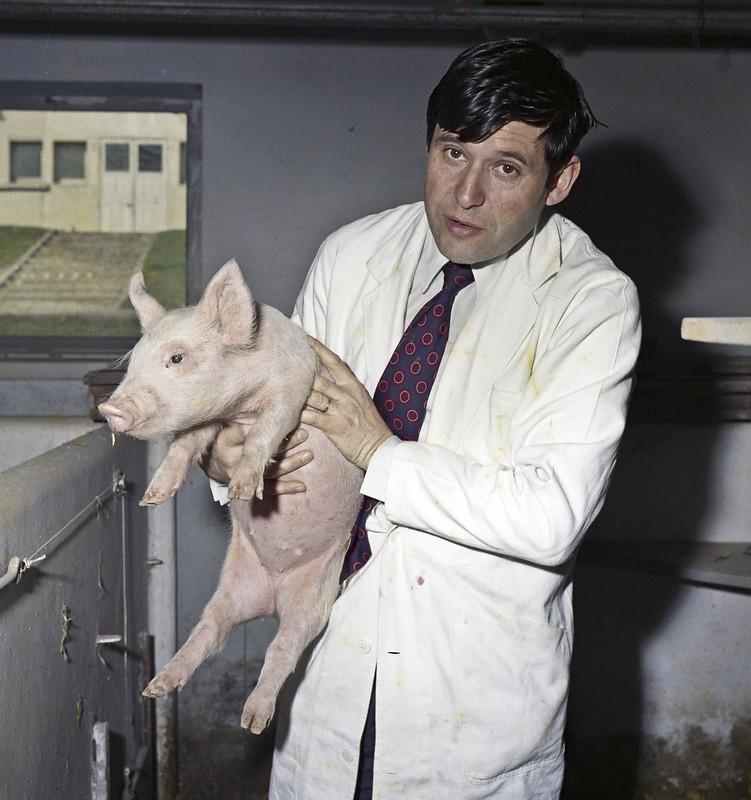 No machine-readable author provided. Anthere assumed (based on copyright claims)., CC BY-SA 3.0 <http://creativecommons.org/licenses/by-sa/3.0/>, via Wikimedia Commons
1978 Mr Aumaitre au CNRZ-10-cliche Jean Weber, Inra, DIST, Jean Weber
Le machine learning et l’aquaculture
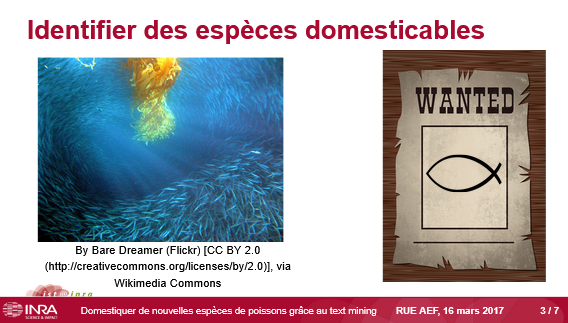 Des chatbots experts
Résumé, analyse
Transcription, comptes-rendus de réunions
Développement informatique, code
Oral blanc, exercices scolaires, comparaison de CV (cf https://www.youtube.com/watch?v=o3_iZLDVGSo)
Conversation en anglais, enseignement
Analyse de la littérature, Grand Débat National…
Expertise scientifique
Merci pour votre attention
Mathieu Andro
Animateur du réseau de veille des Services du Premier ministre
mathieu.andro@pm.gouv.fr
https://bibliotheque-numerique.fr
Diaporama : https://tinyurl.com/msxs9u9v